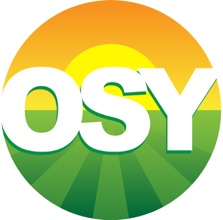 GOSOSY Technical Support Team
February 8-9, 2017
Montgomery, AL
www.osymigrant.org
Agenda– February 8
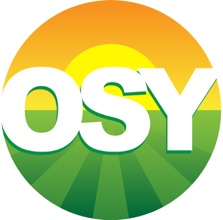 8:30 am- 5:00 pm 
Welcome and Introductions – Tracie 
Welcome to Alabama and Overview of AL MEP	
TST Agenda Review 
Discussion of upcoming SST meeting
Updates from GOSOSY – Tracie Kalic and Others	
GOSOSY website (Google Analytics) 
Updates and suggestions to Student Site
GOSOSY participation at ADM
NASDME presentations
Examination and Discussion of APR data
Training on Professional Development Module 1
Lunch on your own
Expectations of Work Groups and Assignments
Tasks outlined and Work Group time
www.osymigrant.org
Welcome to Alabama
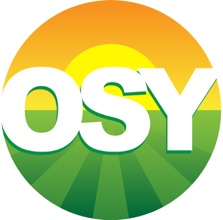 Cyndi Townley, MEP State Director, AL
Peggy Haveard, MEP, State Coordinator, AL
Joyce Bishop, GOSOSY Specialist, AL
www.osymigrant.org
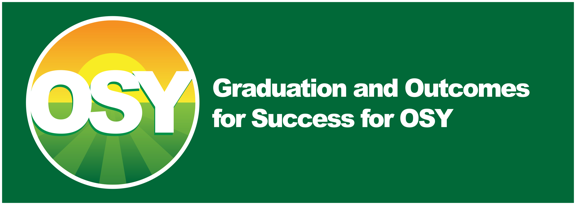 GOSOSY  ALABAMA
February 8 and 9, 2017
Montgomery, Alabama
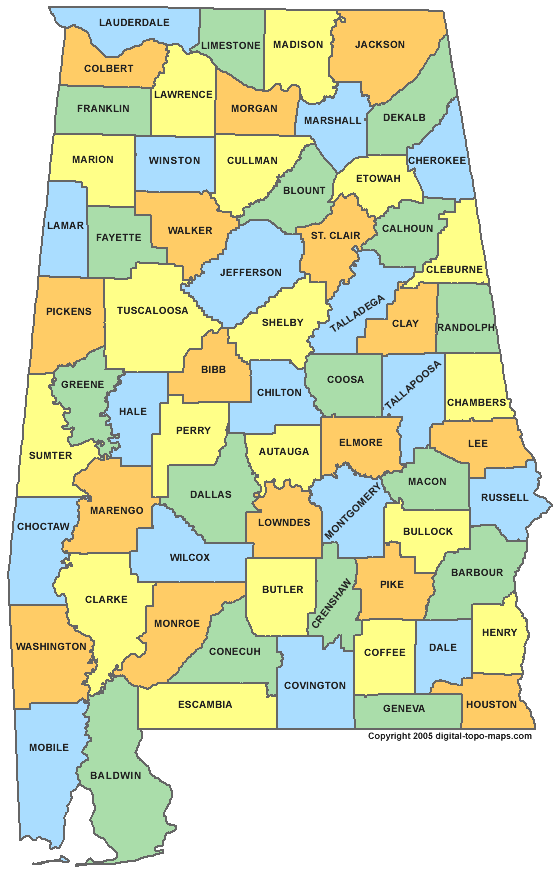 Alabama Counties
OSY Client Services
Mobile County
Classes meet at the Unitarian Universalist Church on Old Shell Road in Mobile. Classes are a part of the outreach of the church allowing ESL classes, GED classes and our GOSOSY classes to be held there on Wednesday evenings. Childcare is provided by volunteers.
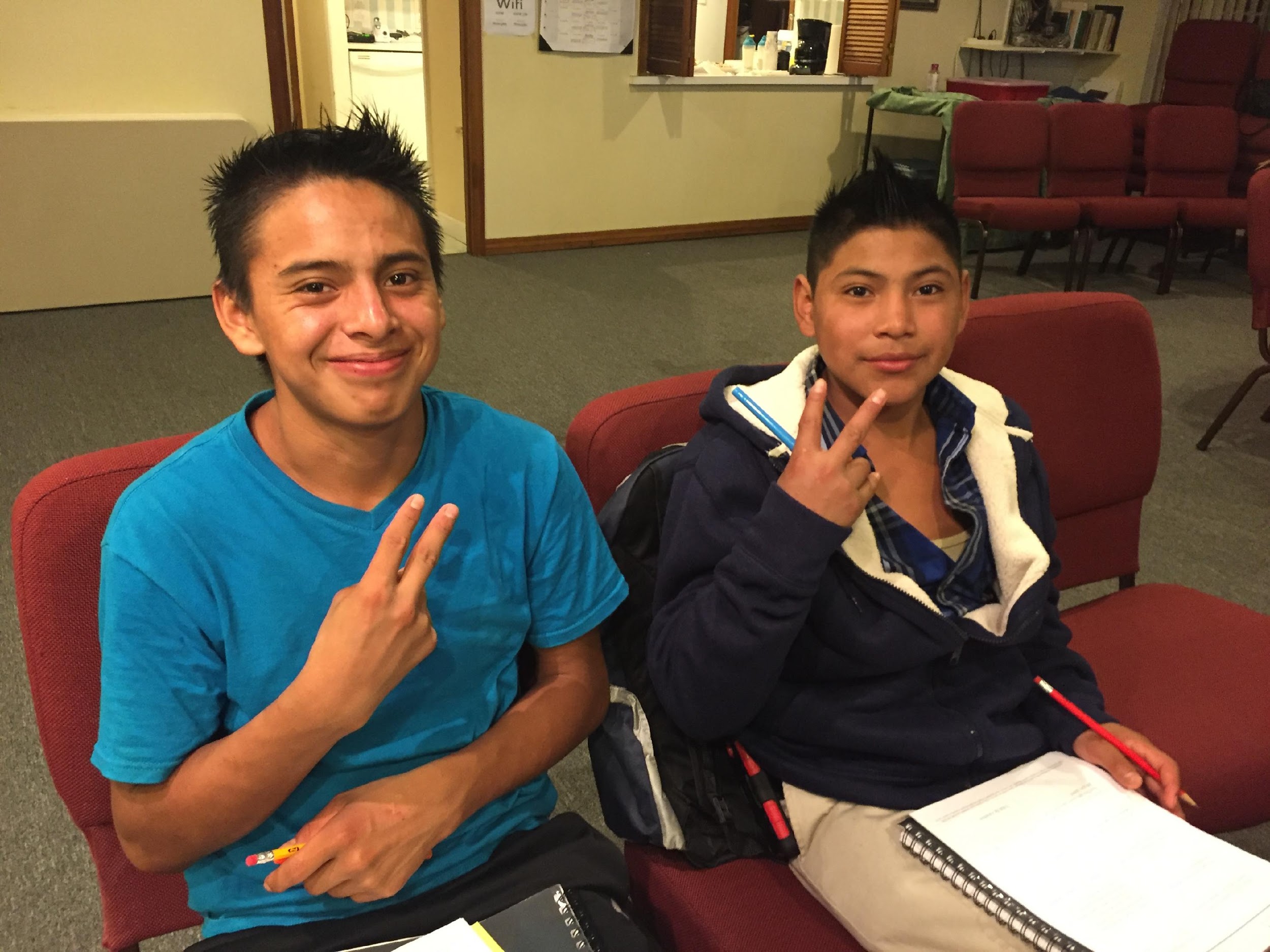 Mobile Class
These young men were recruited on this evening. Their jobs are in landscaping in north Mobile County.
Angie and Yoanna
Teaching the budgeting class from the Financial Literacy Modules.
Chilton County- Chandler Mountain
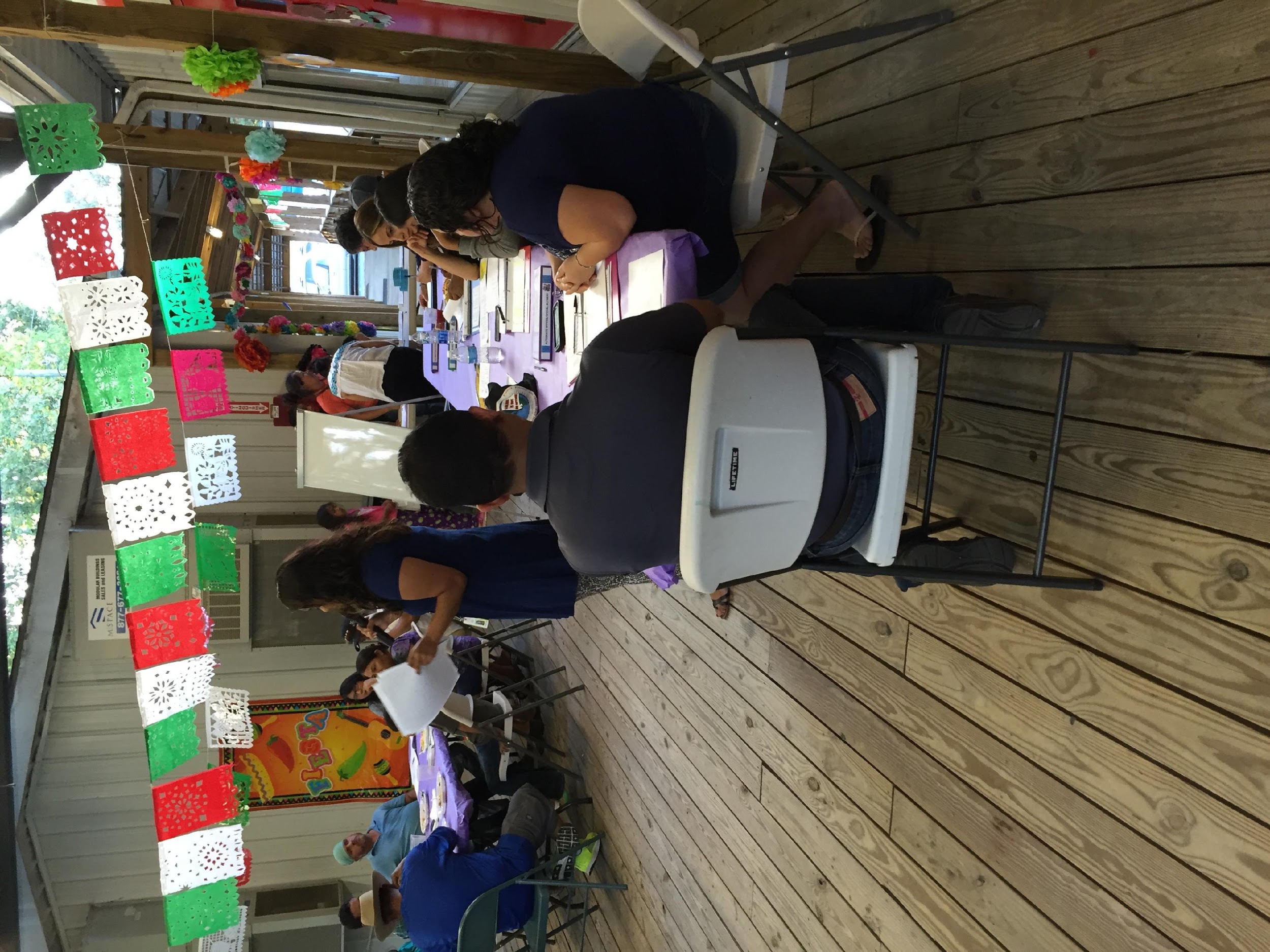 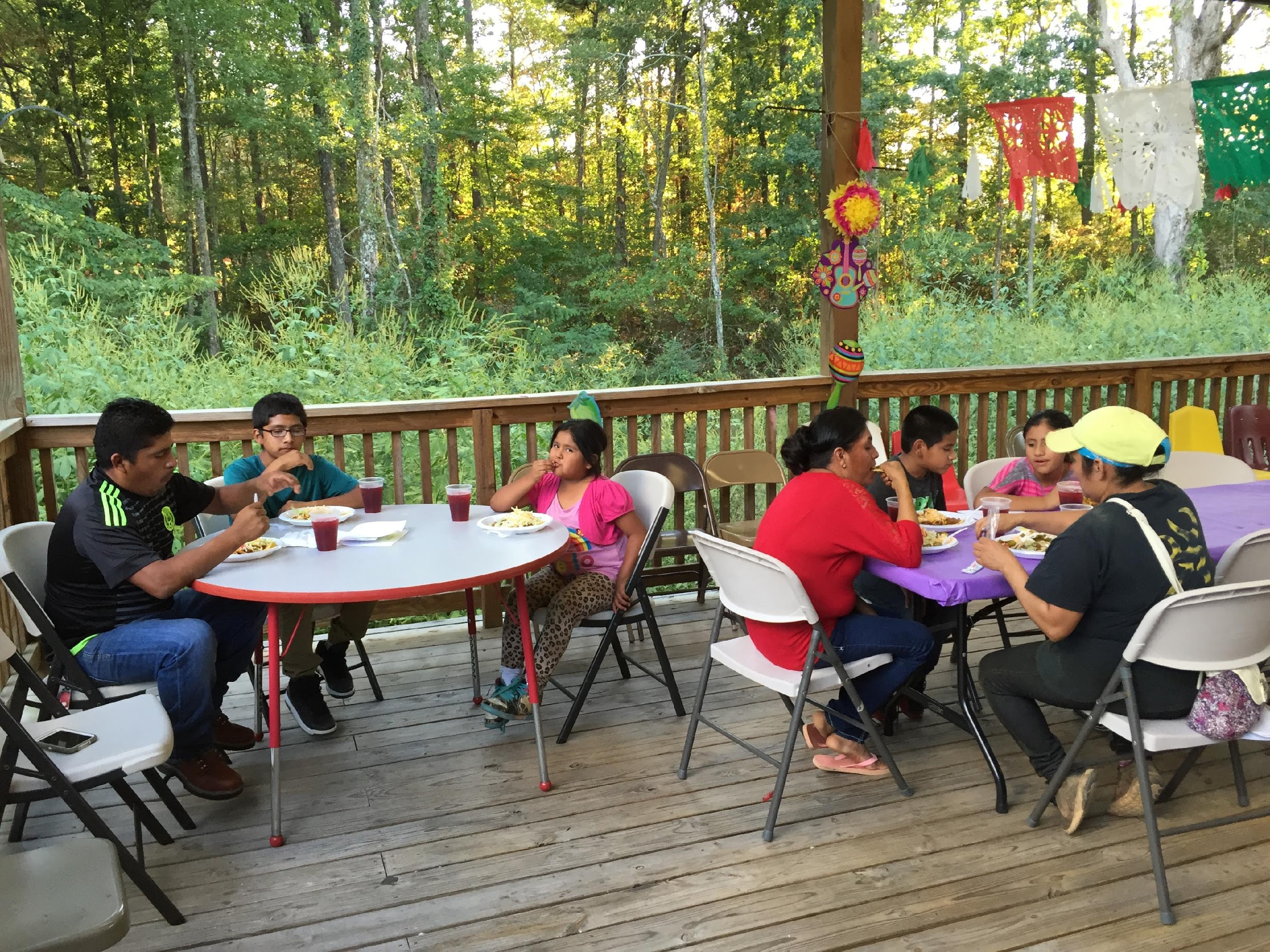 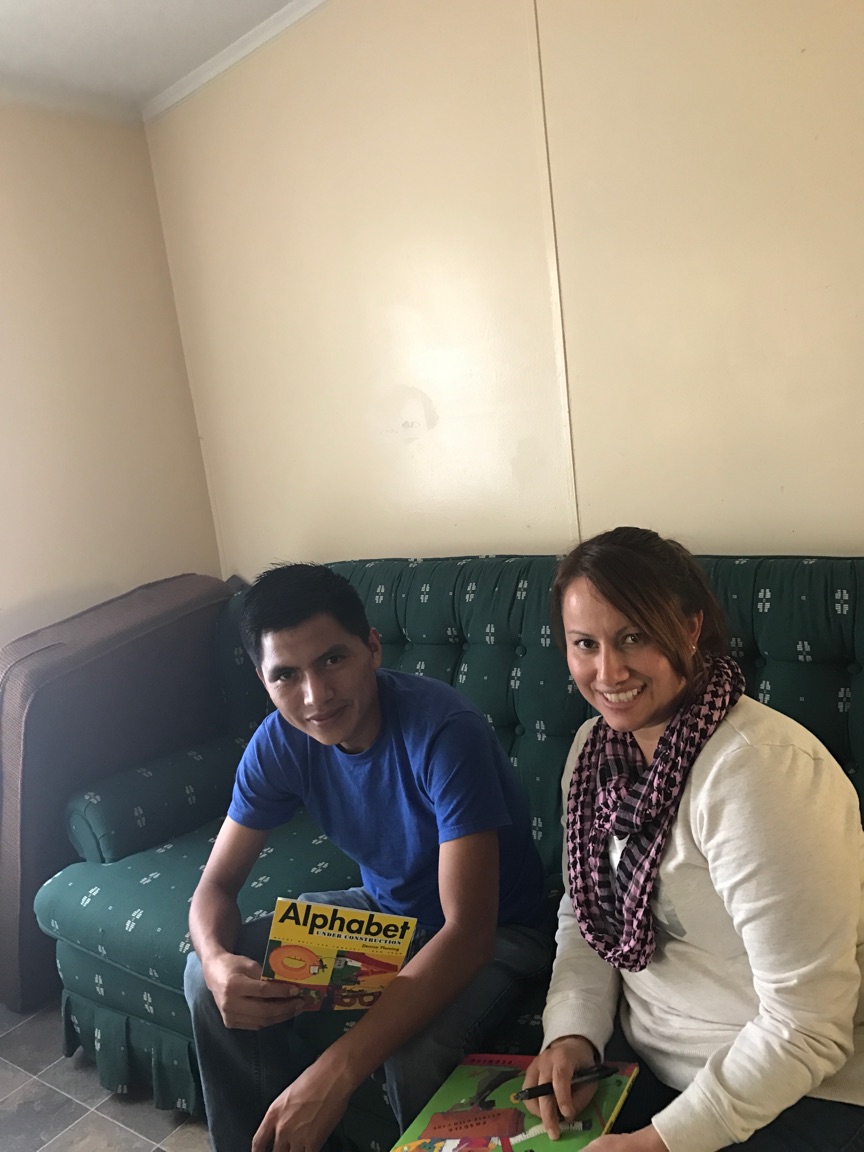 Yolanda from DeKalb County. Recruiting a family and “found” a potential OSY client.
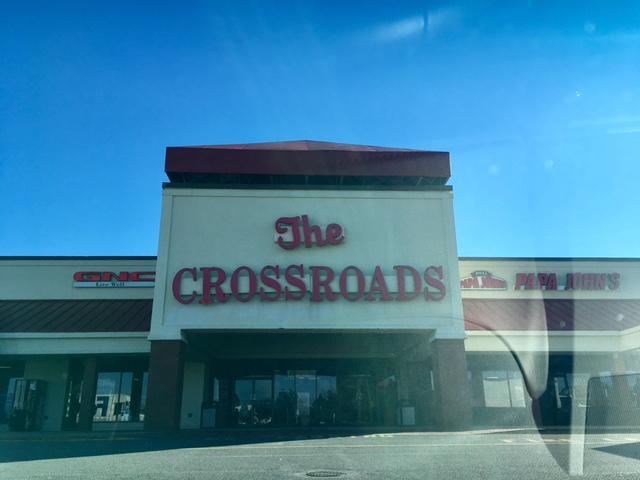 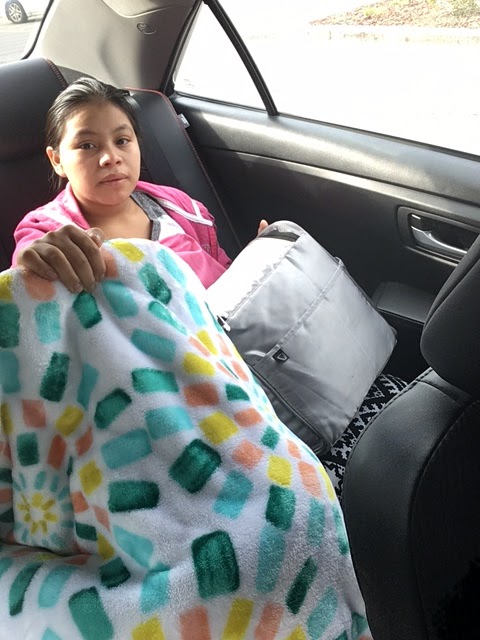 Mini Lessons at home with Maria and Melinda
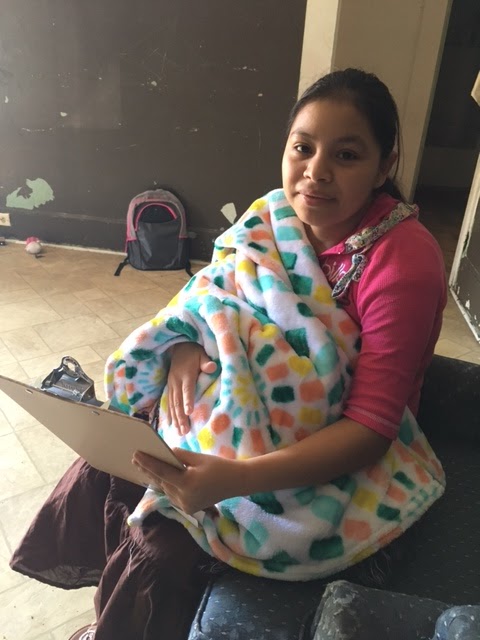 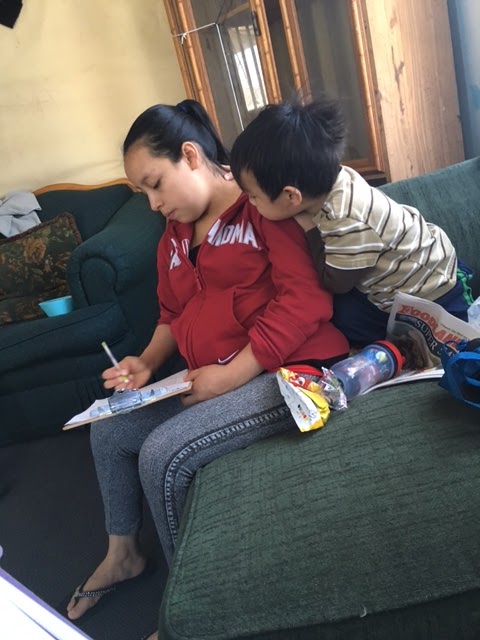 Alex and Mario
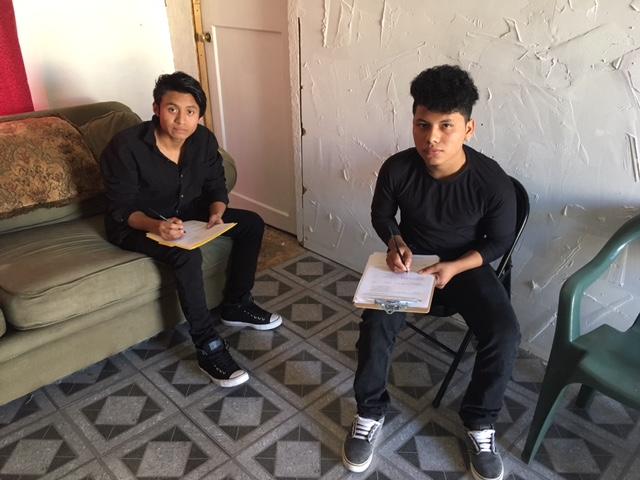 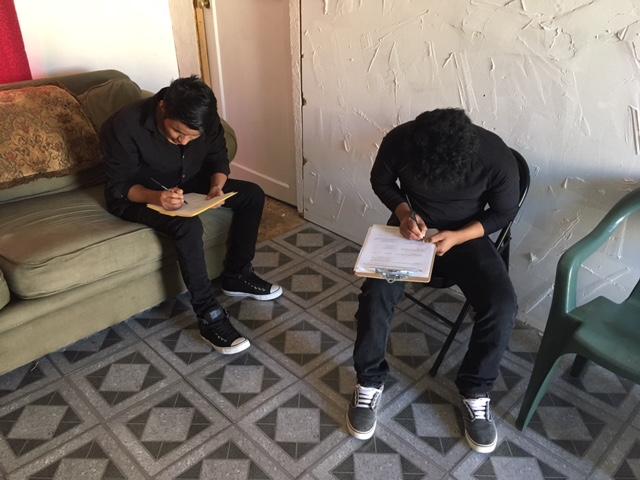 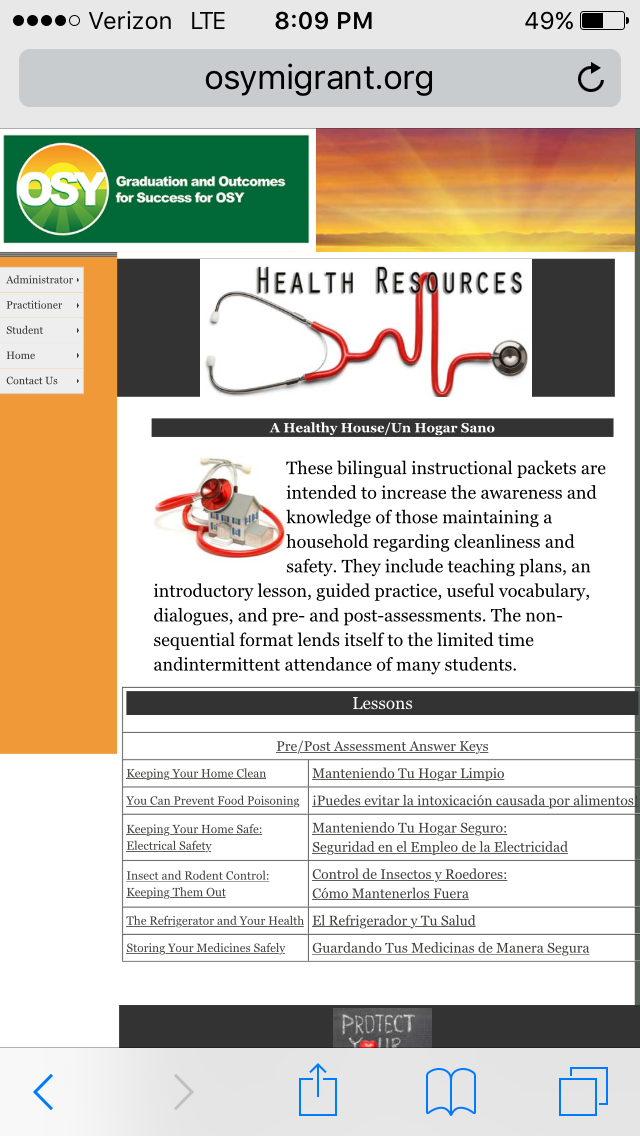 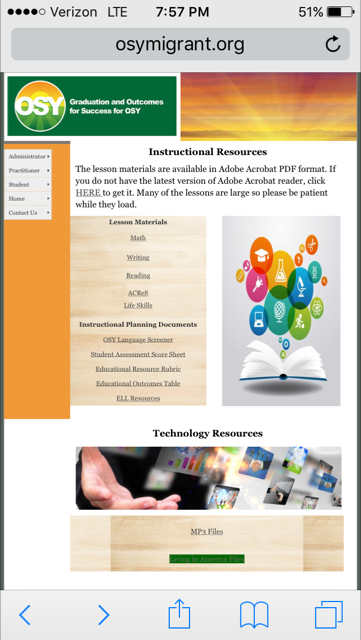 Graduation and Outcomes for Success for OSY
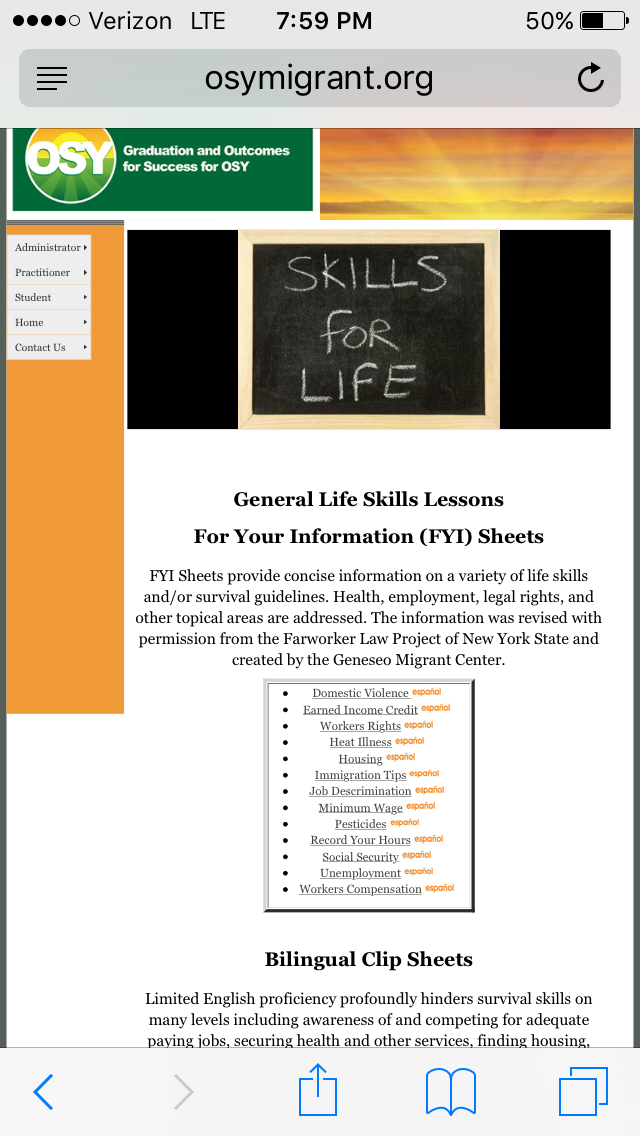 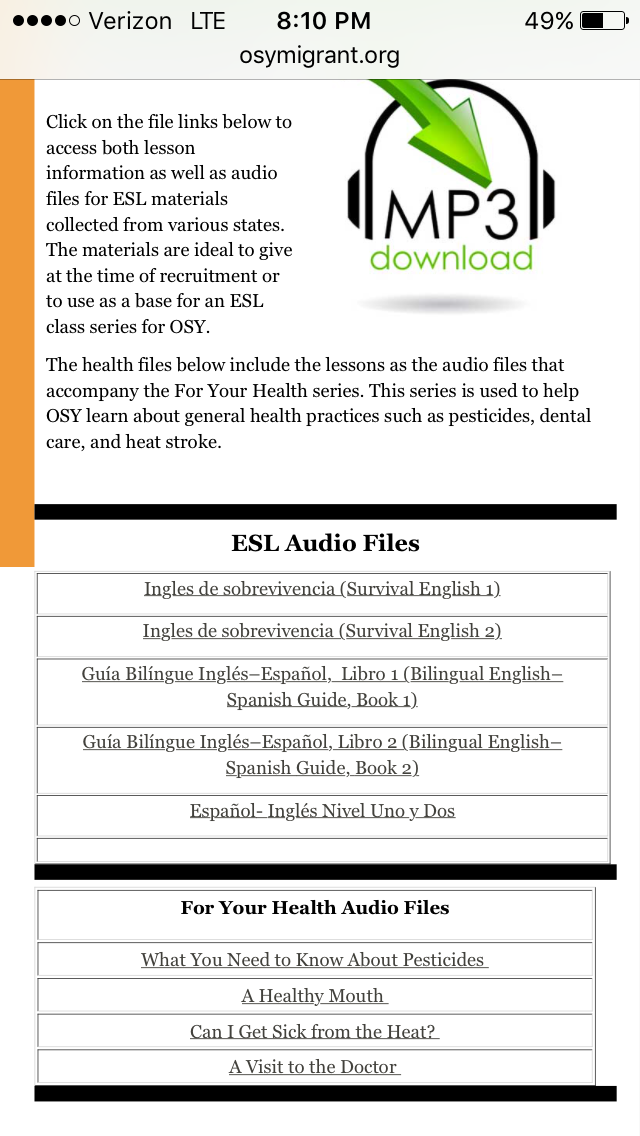 Member States
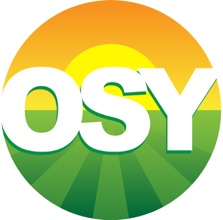 Nebraska
New Hampshire
New Jersey
New York
North Carolina
Pennsylvania
South Carolina
Tennessee
Vermont
Alabama
Florida
Georgia
Illinois
Iowa
Kansas
Kentucky
Massachusetts
Mississippi
www.osymigrant.org
Partner States
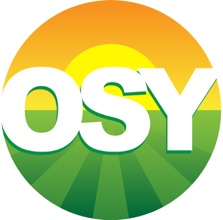 Alaska
Arkansas
California
Colorado
Idaho
Maryland
Minnesota
Missouri
Montana
Oregon
Washington
Wisconsin
www.osymigrant.org
Technical Support Team
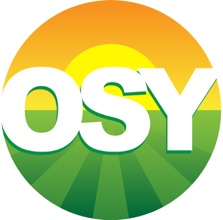 Expectations
Membership
State Director expectations
Requirements
3 meetings per year
Conference calls
Work assignments
Team Lead meeting 
Collaboration and coordination across groups
Work Norms
Be fully committed to the work and will demonstrate this commitment by meeting agreed upon deadlines, participating/attending meetings and calls until outcomes/goals are fully met.
Leave each meeting with tangible products/achievements synthesizing our meeting outcomes.
Use included reflection time to promote spontaneous, creative discussion.
www.osymigrant.org
[Speaker Notes: Purpose- responsibilites
Who to send? 
Mentoring Pilot- World Education  
Tracie will ask MA, TN, VT, GA, and CA
 
Mental Health-- KS
 
Goal Setting – TOT Work Group – Sonja Williams (lead)—Ernesto?
PD- Develop training to certified and non-certified staff – Jessica Castaneda (Lead)
ID&R – in collaboration with IRRC—Jennifer Almeda (lead)
Develop web-accessible lessons- Material Development—Bob Lynch and Brenda Pessin-- leads
With support and guidance from World Ed – Andy Nash
OSY Learning Plan—Emily Hoffman
With Steve Quonn]
Work Groups
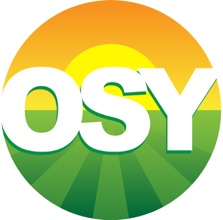 OSY Learning Plan
Goal Setting
Professional Development
Material and Curriculum Development
Identification and Recruitment
OSY Literature Review
www.osymigrant.org
www.osymigrant.org
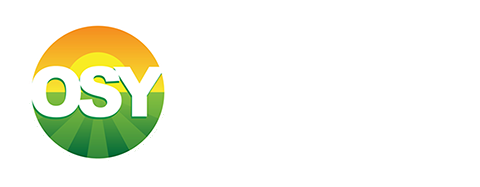 Expectations of Our Time
Provide feedback on agenda items, including lesson drafts and material development
Complete work group tasks, outline timelines, and establish follow-up conference calls
Review APR data and the GOSOSY performance measures 
Prepare for SST materials
Finalize the participants on the TST Dissemination Event Committee and discus structure of event
www.osymigrant.org
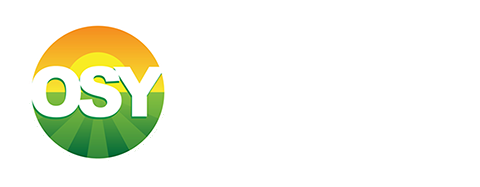 GOSOSY Updates
GOSOSY SST Meeting– March 6, 2017
Round table discussion at ADM– March 8, 2017
OME Monitoring– February 14, 2017
NASDME proposals 
GOSOSY Website Updates 
Google Analytics 
discussion of student site 
Year 2 Fidelity Implementation Index Review
www.osymigrant.org
GOSOSY Website Updates
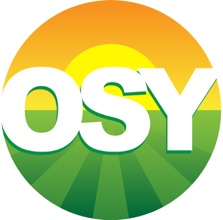 www.osymigrant.org
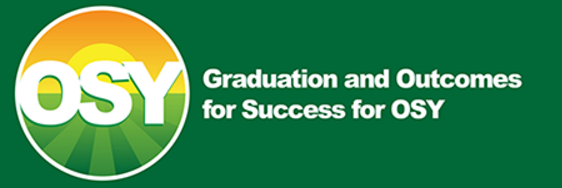 Google Analytics
A review of the GOSOSY site between November to January 2017
www.osymigrant.org
Overview of Sessions &Users on GOSOSY site
What countries are people from that are visiting the site….
Active Users
Demographics
Engagement
Devices
Where they are going to on the site
Where they are going to on the site
Updating the Student Section
Of the GOSOSY Website
We want to ensure the student section is accessed and used by OSY
Currently there are a lot of hits on the first page of the STUDENT section but it doesn’t go much farther than that. 
We are pretty sure no OSY are accessing it. 
Need to change these trends.
www.osymigrant.org
What should be housed on the site?
We need to ensure they meet the needs of OSY.
Resources need to be relevant and updated as needed. 
We need to find the most valuable sites and resources to share. 
The site needs to be something that instructors can refer their students to.
www.osymigrant.org
Can you think of specific resources you think should be included in this section?
Should the site be in multiple languages?
Should there be separate pages for each language?
What specific content should be included?
www.osymigrant.org
What we know OSY Usually Request…
ELL Resources
Life Skills
Health Information
GED/HiSET
We have compiled a resource of many helpful sites that we can include in the student section. 
We would like your feedback.
www.osymigrant.org
www.osymigrant.org
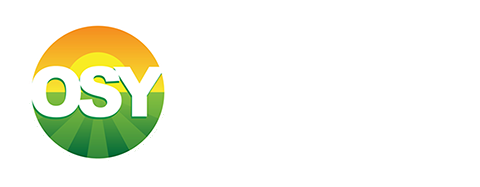 Year 2 Fidelity Implementation Index
www.osymigrant.org
Objective 1: Achievement & Learning Plans
www.osymigrant.org
[Speaker Notes: The SOSOSY Training Manual has been designed to assist states in the development of systems to support Out-of-School Youth. SOSOSY Training Manual has been created to assist states in creating a system to identify, recruit and provide services to OSY. This document serves as a workbook for states to develop or improve their current services and support programs for OSY. It outlines the steps to gather and analyze OSY data, plan for service delivery, access best practices in curriculum and instruction, as well as create education plans and address advocacy needs of the OSY population.]
Objective 2: Professional Development
www.osymigrant.org
[Speaker Notes: The SOSOSY Training Manual has been designed to assist states in the development of systems to support Out-of-School Youth. SOSOSY Training Manual has been created to assist states in creating a system to identify, recruit and provide services to OSY. This document serves as a workbook for states to develop or improve their current services and support programs for OSY. It outlines the steps to gather and analyze OSY data, plan for service delivery, access best practices in curriculum and instruction, as well as create education plans and address advocacy needs of the OSY population.]
Objective 3: State Processes
www.osymigrant.org
[Speaker Notes: The SOSOSY Training Manual has been designed to assist states in the development of systems to support Out-of-School Youth. SOSOSY Training Manual has been created to assist states in creating a system to identify, recruit and provide services to OSY. This document serves as a workbook for states to develop or improve their current services and support programs for OSY. It outlines the steps to gather and analyze OSY data, plan for service delivery, access best practices in curriculum and instruction, as well as create education plans and address advocacy needs of the OSY population.]
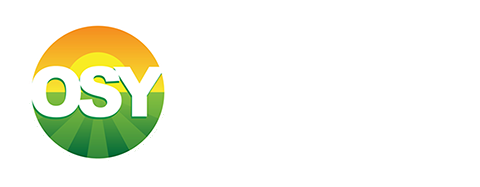 APR Highlights
71% of OSY received services (5% increase)
835 OSY demonstrated a 20% gain on post assessments (84.5%)
184 training sessions to service providers and staff (2366 participants- duplicated count)
www.osymigrant.org
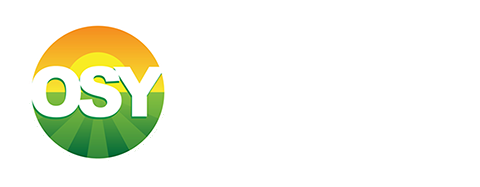 APR Data and GOSOSY Objectives
Does the data tell the whole story? Please review your data.
What does the data tell us about how your state is providing services to OSY? 
What are your state’s strengths and challenges based upon the data review?
Thinking about service delivery in your state, what are the challenges you face to provide meaningful implementation and positive learning experiences? How is your state working to overcome the challenges?
As a result of reviewing your state’s data, how can the Consortium and the work of the TST help your state move forward in improving the quality of services to all identified OSY in your state?
www.osymigrant.org
Professional Development
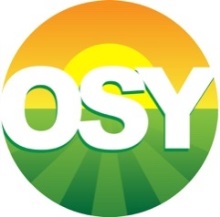 GOSOSY Professional Development for OSY Instructors: 
Implementing the OSY Instructional Action Plan
www.osymigrant.org
43
Acknowledgements
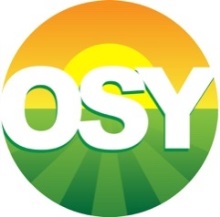 GOSOSY Professional Development Group and Contributors
Lysandra Alexander (PA); Susanna Bartee (KS); Joan Geraci (NJ); Lori Houck (KS); Lindsay Ickes (NE); Tracie Kalic (KS); Hillary Maitlen (TN); Sabrina Pineda (GA); Kiowa Rogers (NE); John Wight (GA).

Kansas MEP: John Farrell, Paige Inman and John Fink.

GOSOSY PD Reviewers and Technical Support Team members and the State Steering Support Team
www.osymigrant.org
44
Introduction to the OSY Instructional Action Plan
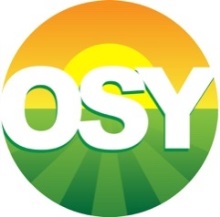 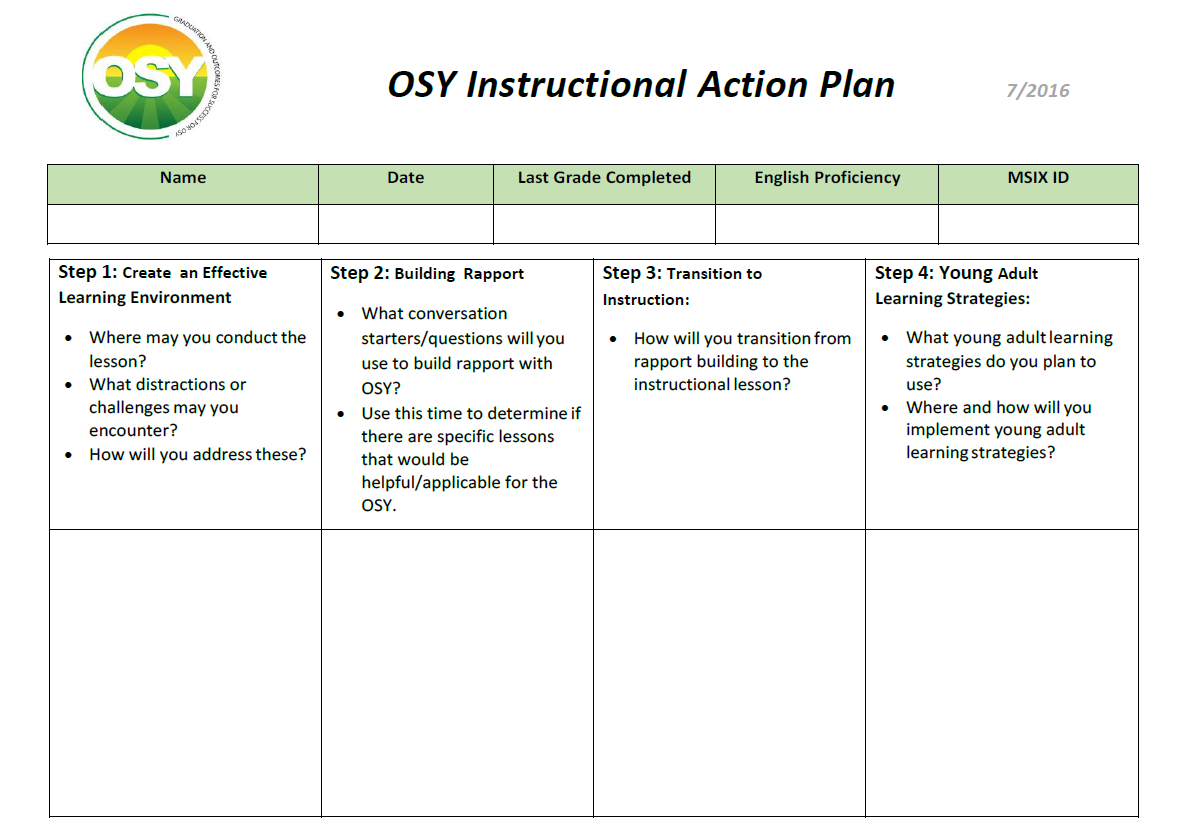 www.osymigrant.org
45
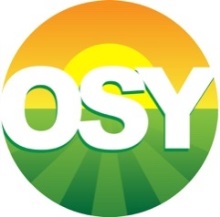 Introduction to the OSY Instructional Action Plan Continued
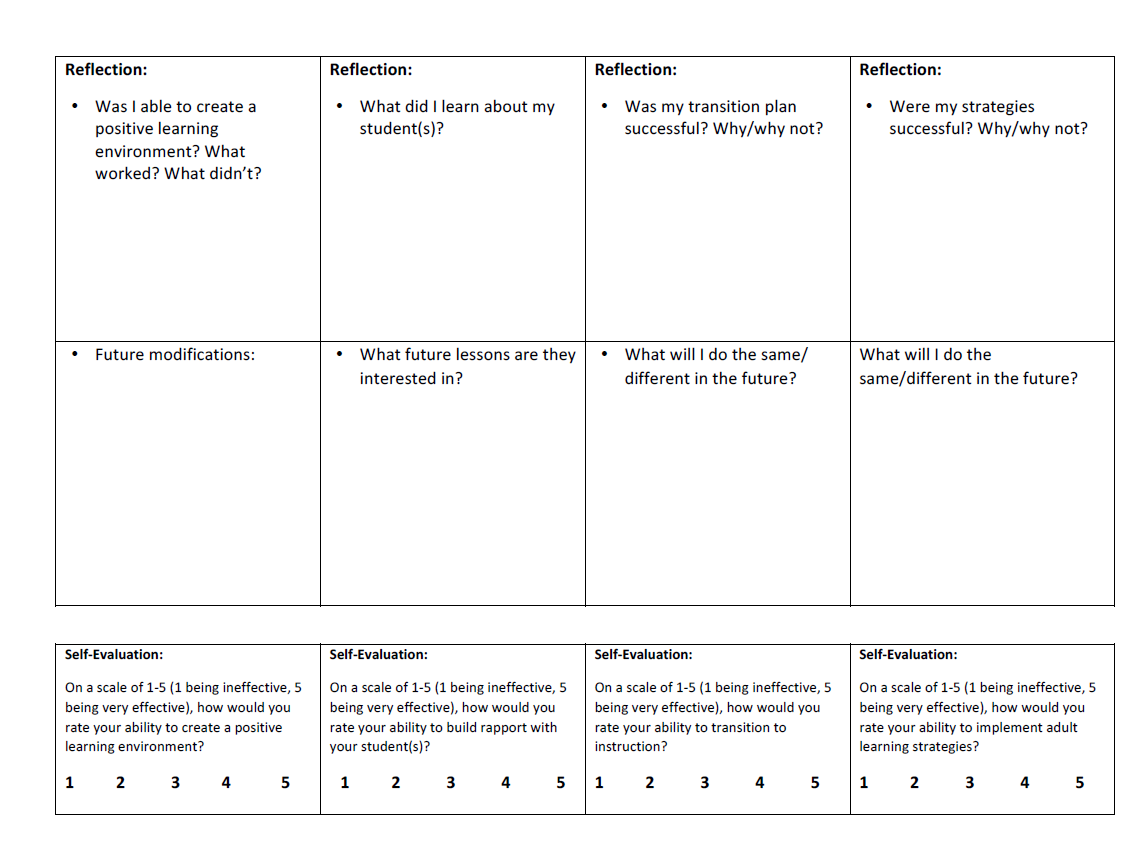 www.osymigrant.org
46
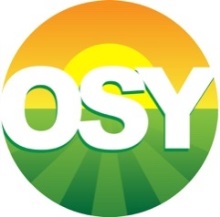 Main Components OSY Instructional Action Plan
www.osymigrant.org
47
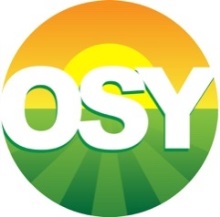 Step 1: Creating an Effective Learning Environment
www.osymigrant.org
48
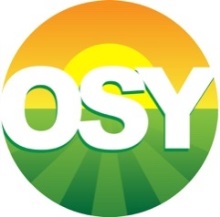 Step 1: Creating an Effective Learning Environment
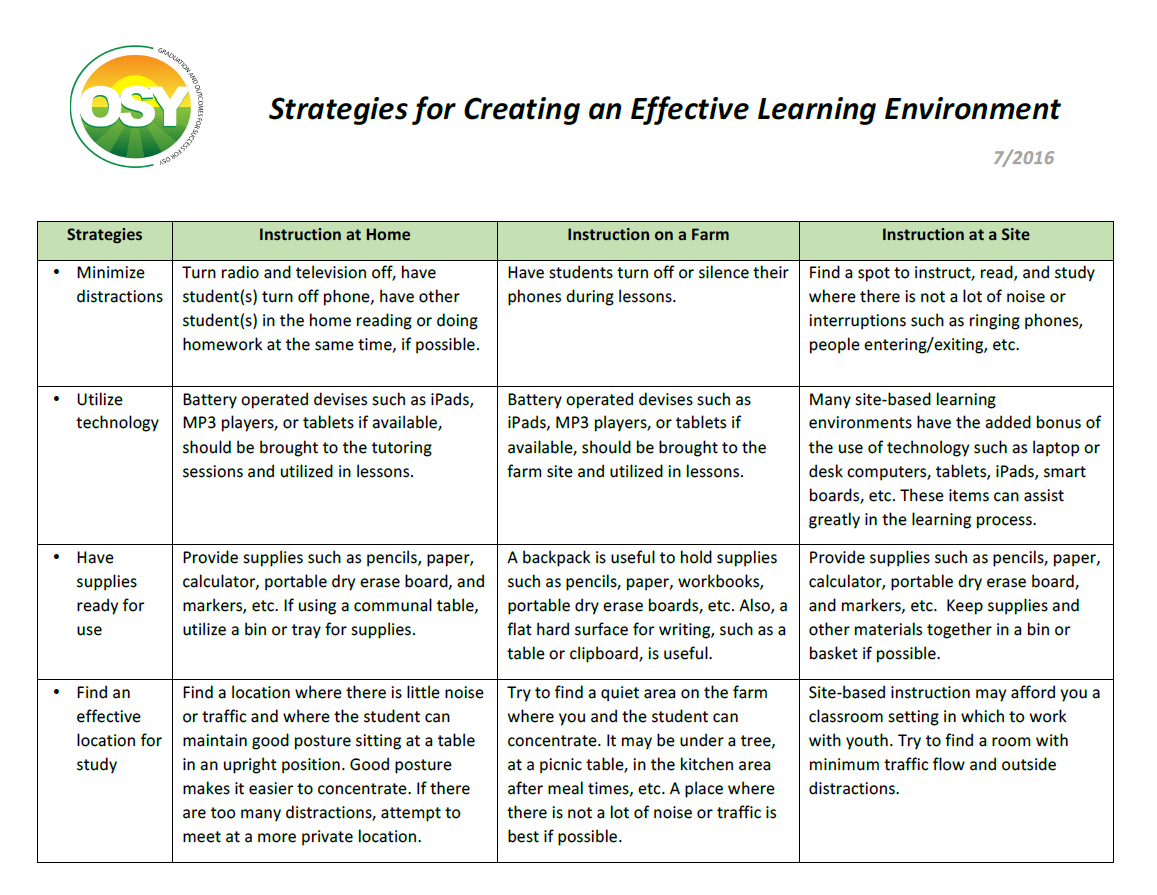 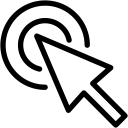 For the full document, see Strategies for Creating an Effective Learning Environment Resource Guide
www.osymigrant.org
49
[Speaker Notes: In Voiceover, point out that this is a screenshot of the resource guide for Step 1: Creating an Effective Learning Environment]
Stop-and-Do: Step 1
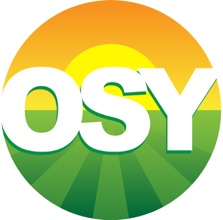 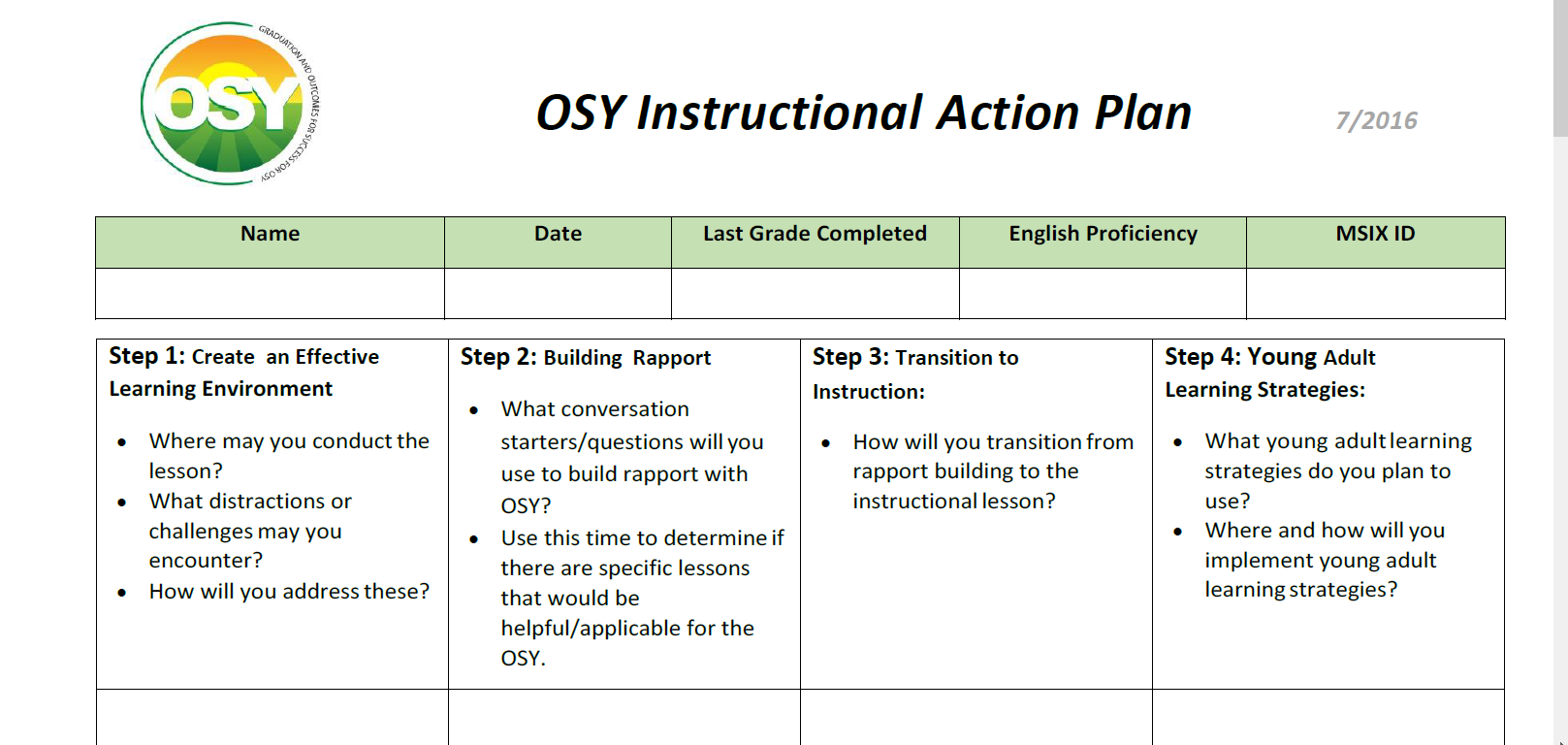 www.osymigrant.org
50
[Speaker Notes: Change fillable form to effective
Introduce the concept of actively participating… refer to OSY Instructional Action Plan
Explain Stop and Do.]
Stop-and-Do: Step 1
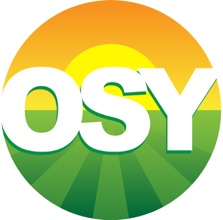 Describe what you would do to create an effective learning environment on a farm:
Where may you conduct the lesson?
What distractions or challenges may you encounter?
How will you address these?
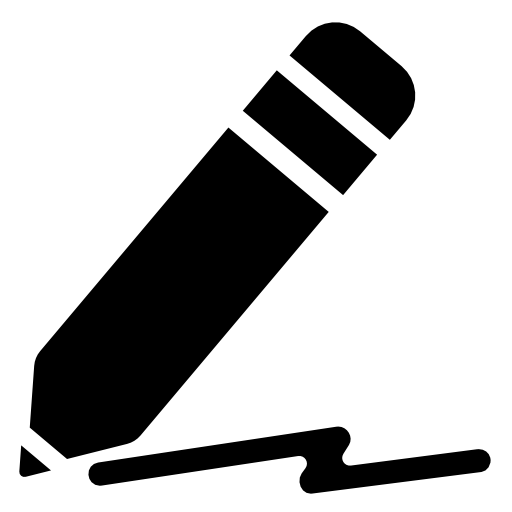 www.osymigrant.org
51
[Speaker Notes: Explain pencil?]
Effective Learning EnvironmentIn Summary…
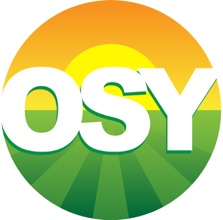 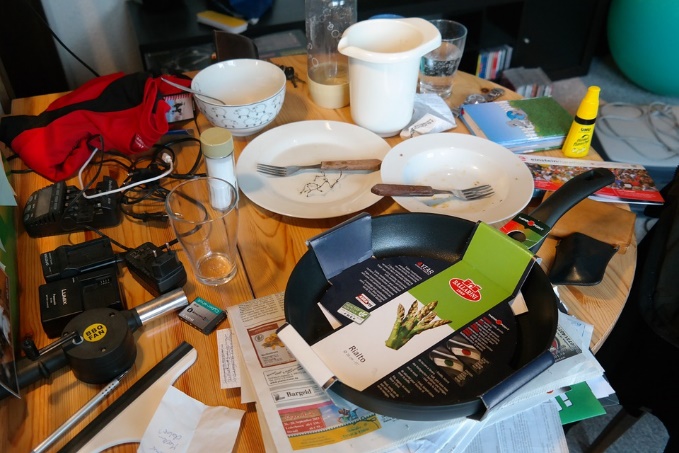 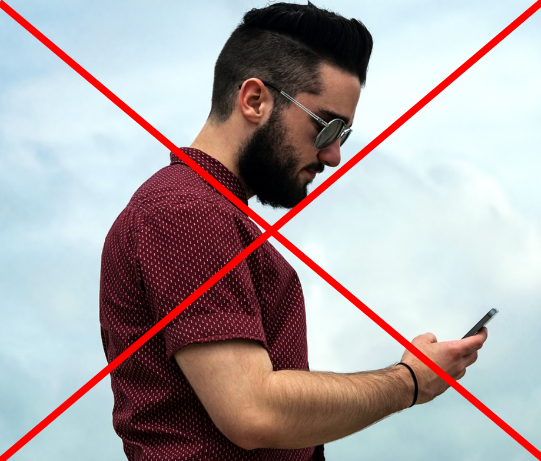 Minimize Clutter
Minimize Distractions
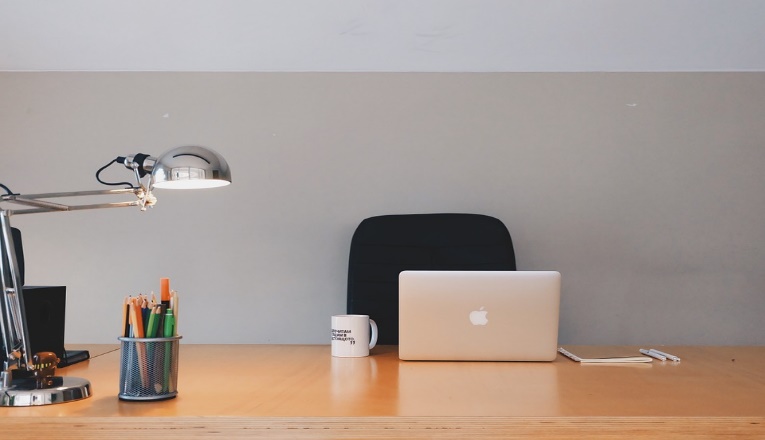 Have Supplies 
Ready for Use
Ensure Proper Lighting

Utilize Technology
52
www.osymigrant.org
Ensure Proper Lighting
Step 2: Building Rapport
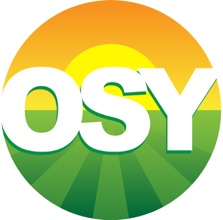 www.osymigrant.org
53
Step 2: Building Rapport
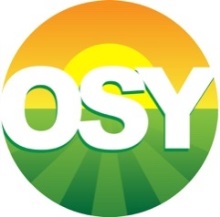 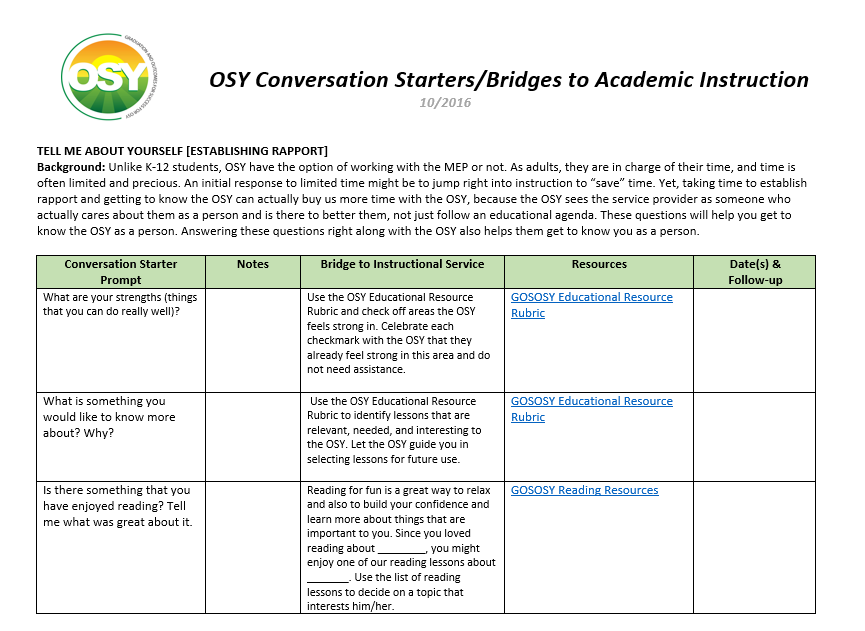 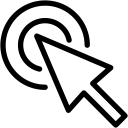 For more information, see OSY Conversation Starters/Bridges to Academic Instruction Resource Guide
www.osymigrant.org
54
[Speaker Notes: Explain that step 2 is all about conversation starters and will lead to bridge to instructional services in step 3]
Stop-and-Do: Step 2
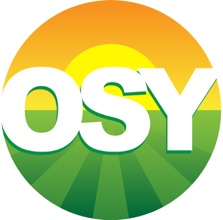 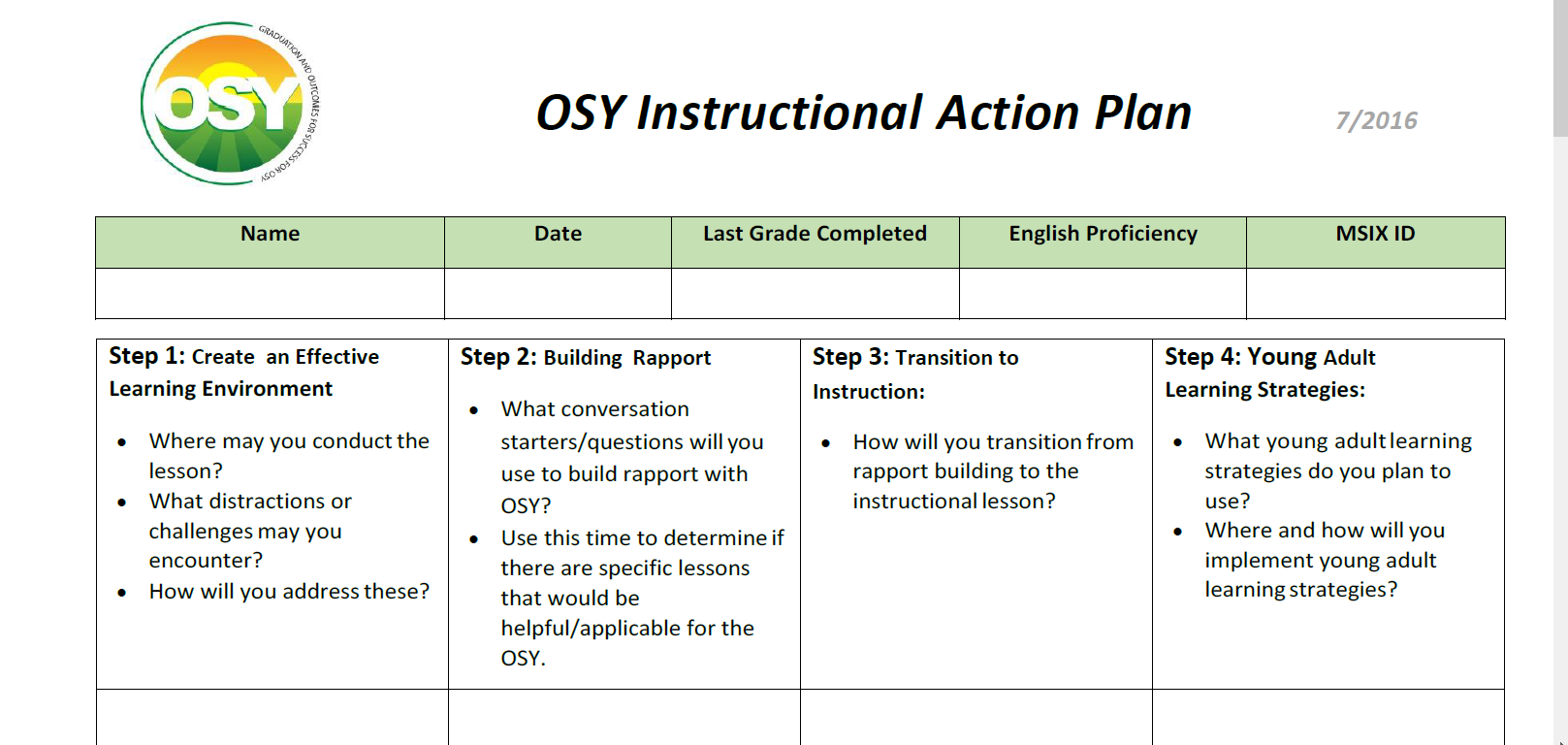 www.osymigrant.org
55
[Speaker Notes: Change fillable form to effective]
Stop-and-Do: Step 2
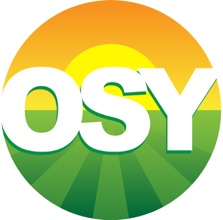 Describe what you would do to build rapport prior to instruction with a youth who needs motivation:
What conversation starters/questions will you use to build rapport with OSY?
Use this time to determine if there are specific lessons that would be helpful/applicable.
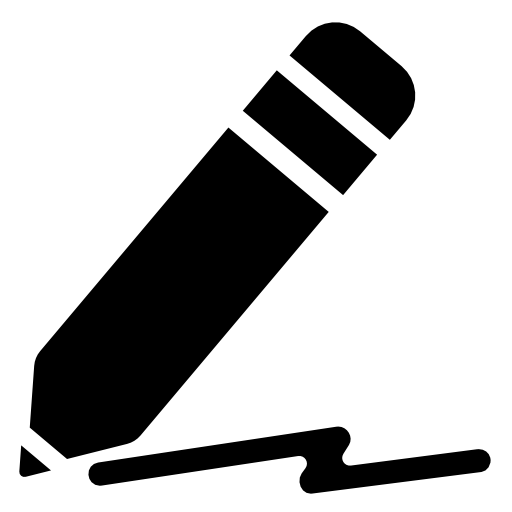 www.osymigrant.org
56
Building Rapport In Summary…
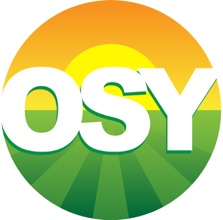 What is something you would like to learn about?
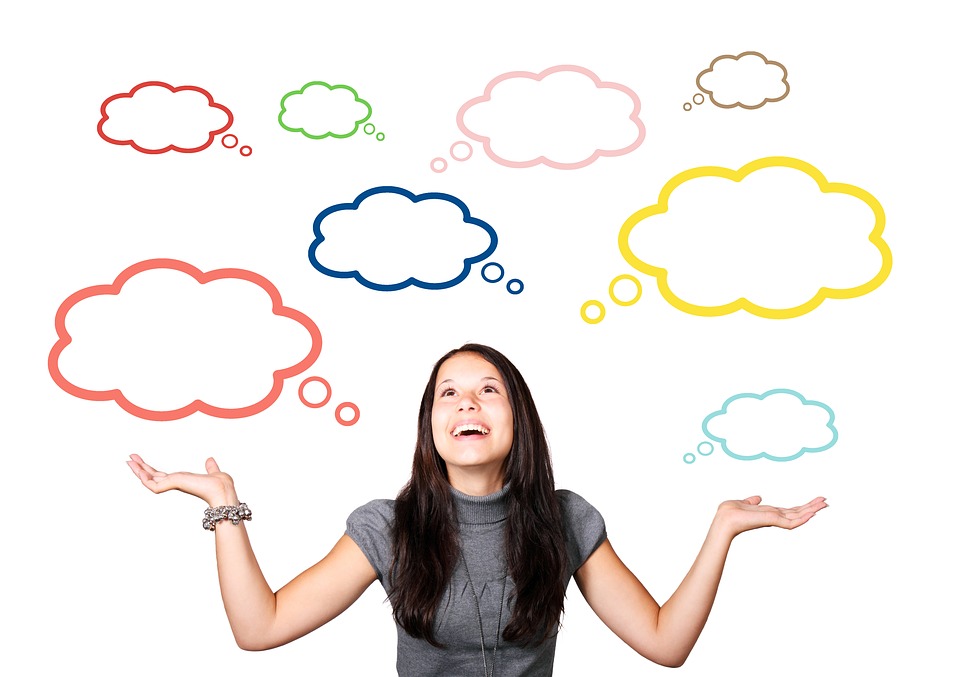 What are your dreams for the future?
?
?
?
What interests you?
57
www.osymigrant.org
Ensure Proper Lighting
Step 3: Transition to Instruction
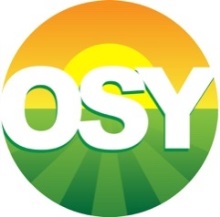 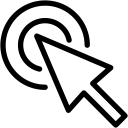 For more information, see OSY Conversation Starters/Bridges to Academic Instruction Resource Guide
www.osymigrant.org
58
Step 3: Transition to Instruction
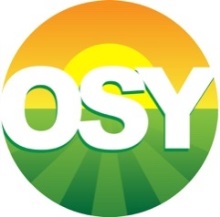 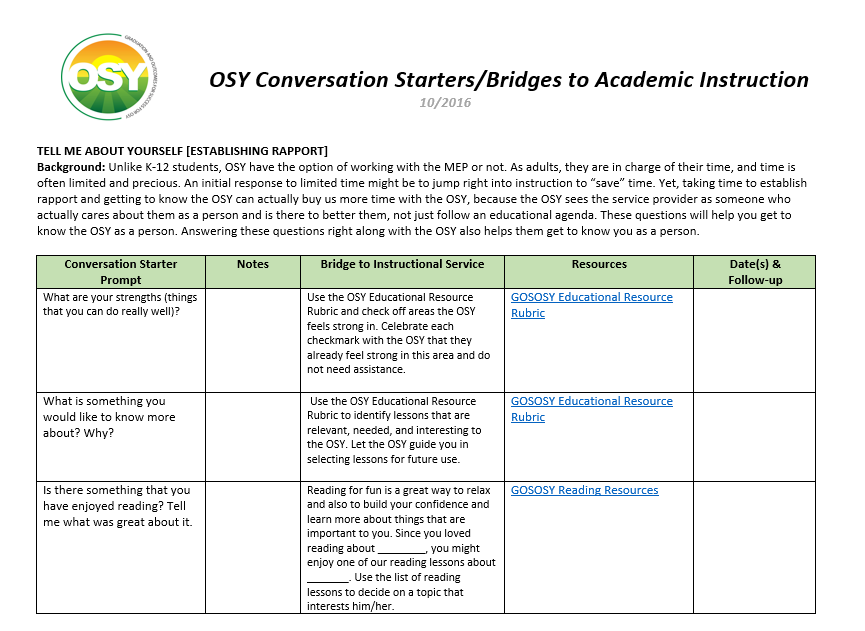 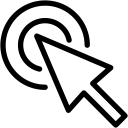 For more information, see OSY Conversation Starters/Bridges to Academic Instruction Resource Guide
www.osymigrant.org
59
[Speaker Notes: Explain that step 2 is all about conversation starters and will lead to bridge to instructional services in step 3]
Stop-and-Do: Step 3
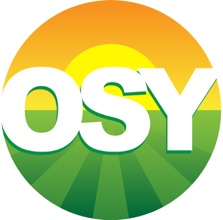 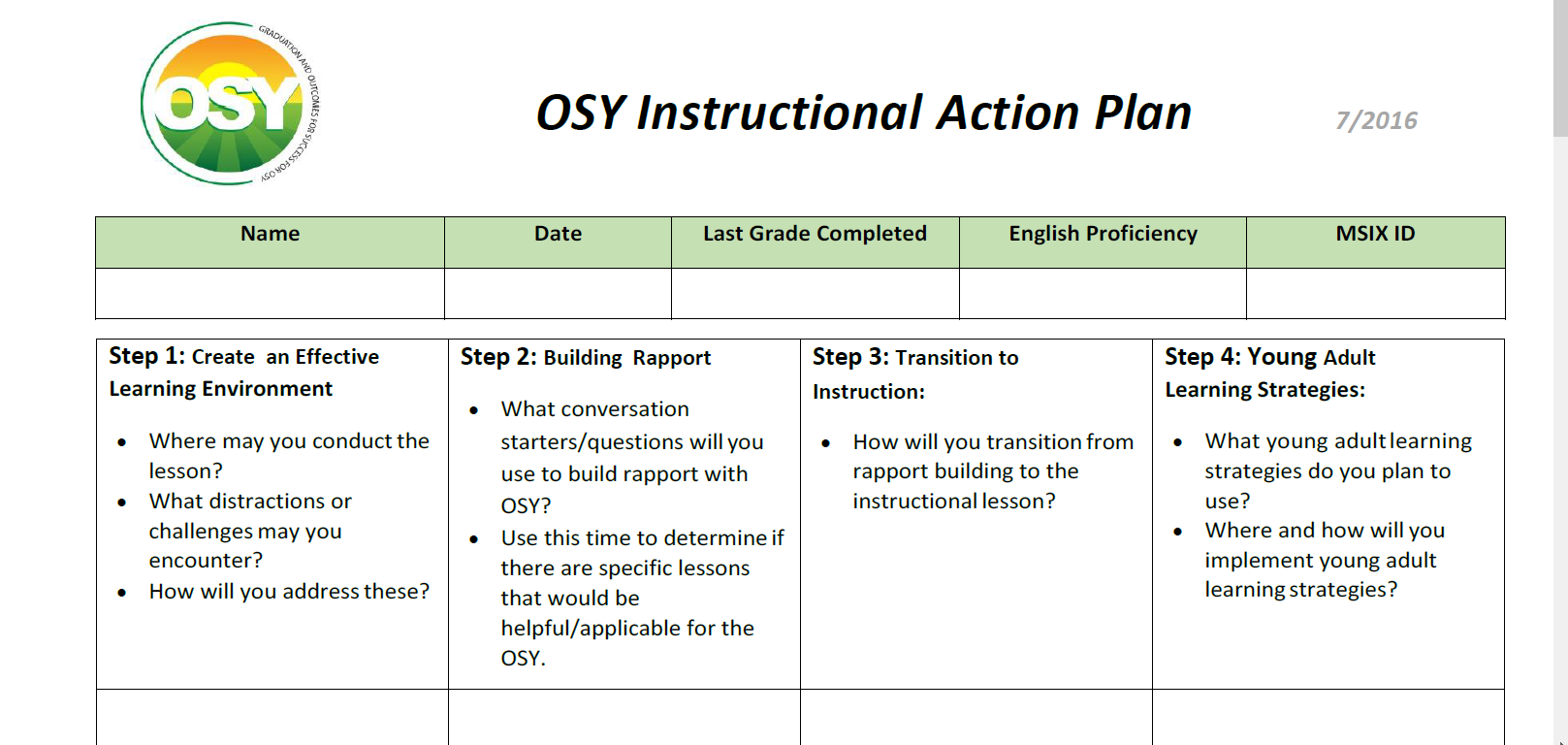 www.osymigrant.org
60
[Speaker Notes: Change fillable form to effective]
Transition to InstructionIn Summary…
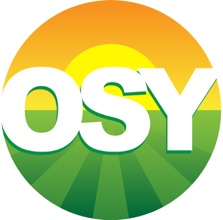 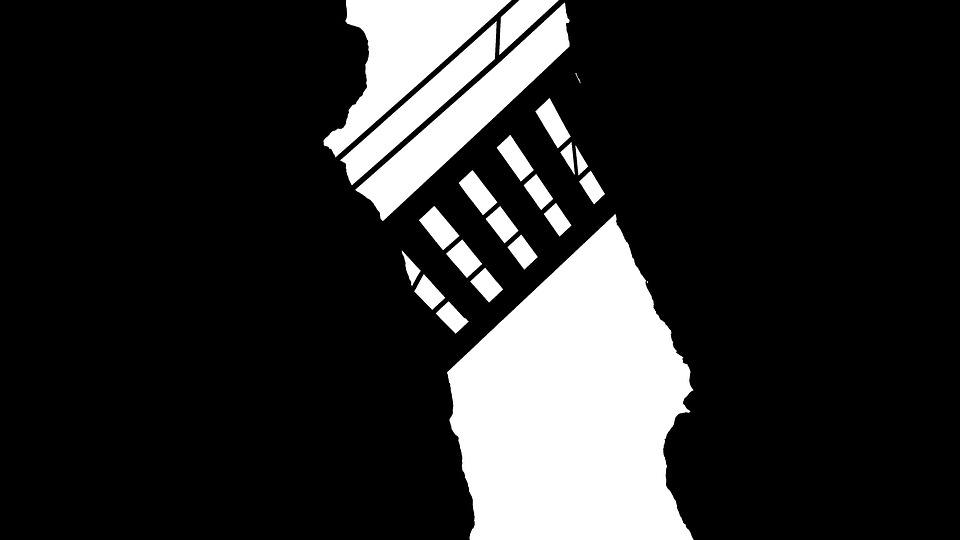 instruction
Create interest and enthusiasm
Review content
interests
Relate to interests
61
www.osymigrant.org
Ensure Proper Lighting
Stop-and-Do: Step 3
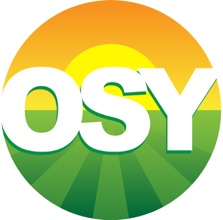 Describe what you would do to transition from building rapport to instruction with the student:
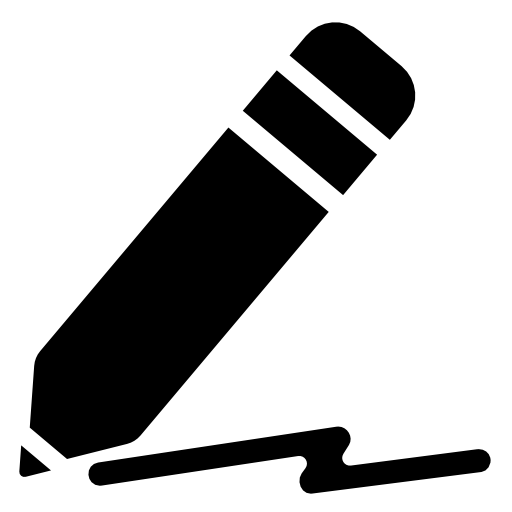 How will you redirect the conversation from being informal to introduce and begin your lesson?
www.osymigrant.org
62
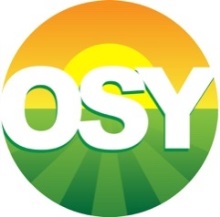 Step 4: Young Adult Learning Strategies
www.osymigrant.org
63
[Speaker Notes: Give examples of senses in voiceover– 

Young Adults Learn:
Tips:
In a variety of ways
Visual (through looking at materials) 
Auditory (through hearing)
Kinetic (through movement)
Present ideas in different ways
Some repetition is OK
Incorporate as many senses as possible in a lesson (e.g. looking, hearing, using hands-on materials) 
Encourage interaction
Incorporate Technology, when possible (tablet, smartphone, etc.) 


By Doing 
If youth are actively involved in the process, they:
Learn quicker 
Retain the information
Relate learning to what they know
Provide immediate practice and feedback
Use graphic organizers and other visuals
Use frequent comprehension checks
Adjust learning to the student’s needs/level]
Step 4: Young Adult Learning Resource Guide
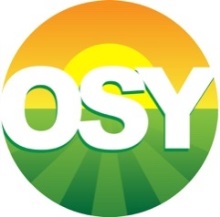 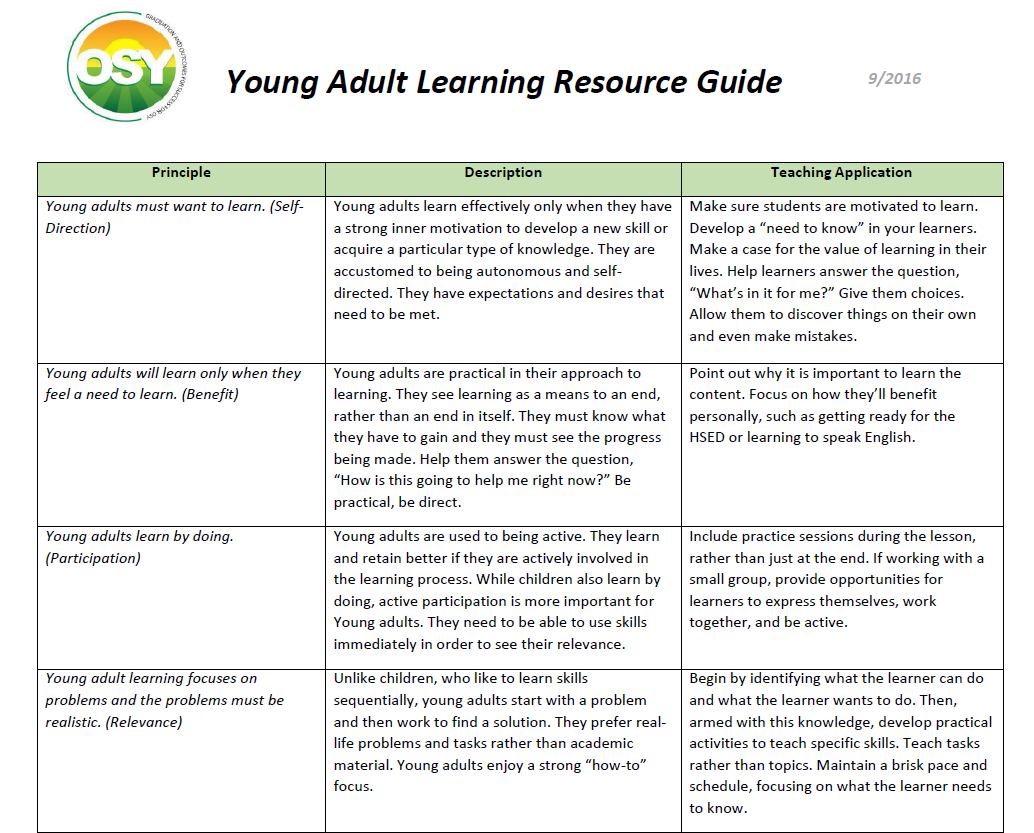 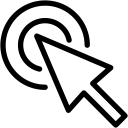 For the full document, see Young Adult Learning Resource Guide
www.osymigrant.org
64
[Speaker Notes: Explain that step 2 is all about conversation starters and will lead to bridge to instructional services in step 3]
Stop-and-Do: Step 4
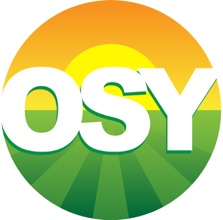 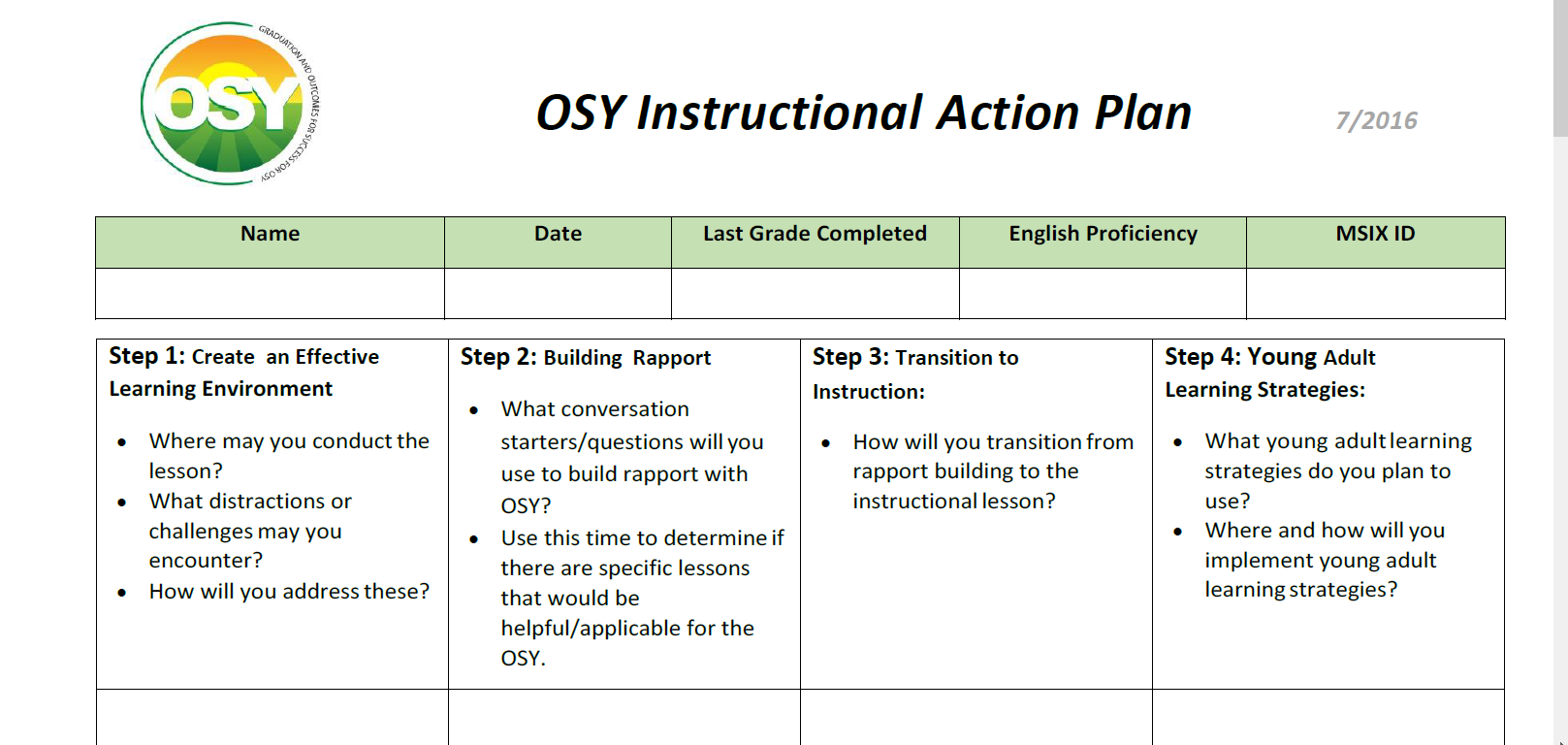 www.osymigrant.org
65
[Speaker Notes: Change fillable form to effective]
Stop-and-Do: Step 4
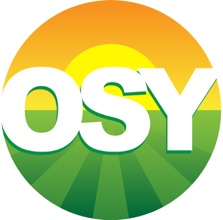 Describe what young adult learning strategies you would use in a Life Skill Lesson on basic calendar skills:
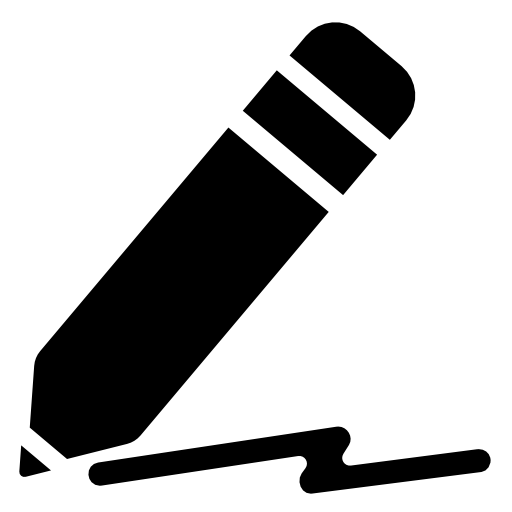 Identify the specific learning strategies you plan to use.
Where and how will you implement these strategies?
www.osymigrant.org
66
Learning StrategiesIn Summary…
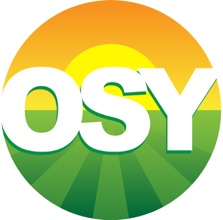 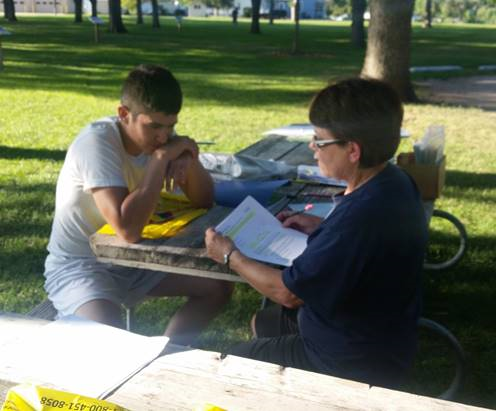 Relevant and Useful
Adjust to meet needs
instruction
Incorporate many senses
Practice and Feedback
interests
67
www.osymigrant.org
Ensure Proper Lighting
OSY Instructional Action PlanReflection
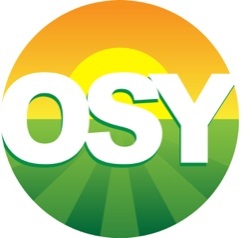 Review the questions in the reflection section to evaluate the success of your lesson and determine future modifications.
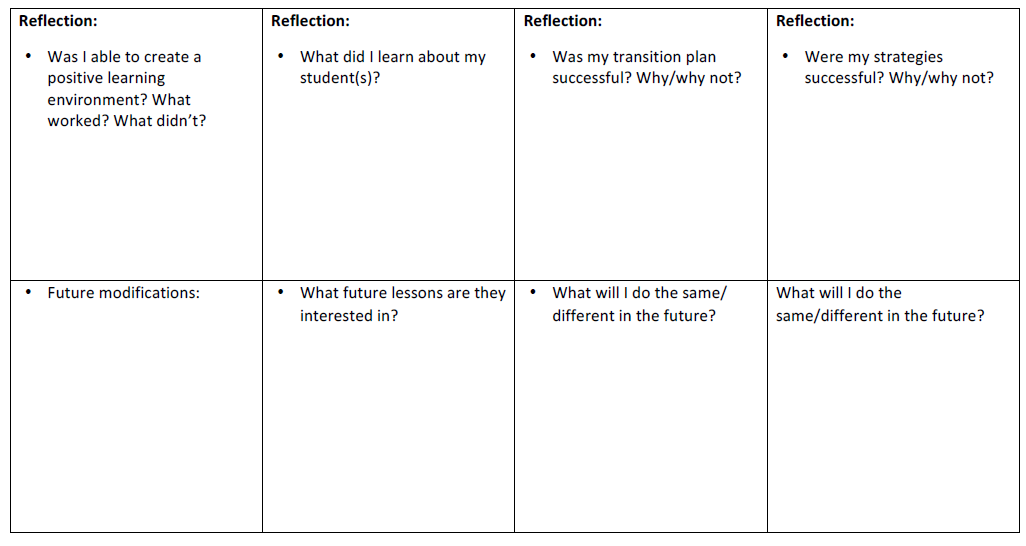 www.osymigrant.org
68
OSY Instructional Action PlanEvaluation
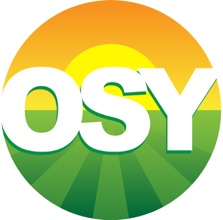 Self Evaluation: 
On a scale of 1-5, how would you rate your ability to…
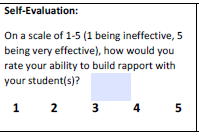 www.osymigrant.org
69
[Speaker Notes: Explanation of scale 1 being…]
General Tips: Planning
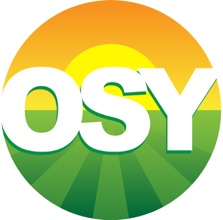 Be Prepared, organized and consistent

Make sure you know the student level: 
English Language
Identify and frontload essential vocabulary
As related to the topic/subject
Last grade attended in home country or in US

Understand that each student is different

Understand that students have various personalities, learning styles and attention spans
www.osymigrant.org
70
[Speaker Notes: Planning ahead before you move ahead with instruction… here’s what you would do]
General Tips: Lesson Activity Essentials
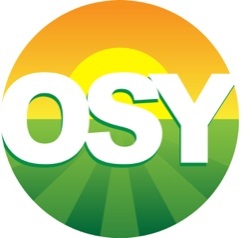 Preparation
Have materials ready
Prepare copies in advance
Have technology ready to be utilized

Pacing
Know the length of the lesson
Know how long each activity takes 
Know how to adjust lesson on-the-fly

Creating a Positive Learning Environment Wherever you are
Encourage student participation
Engage your student
Recognize and commend OSY on effort and progress
www.osymigrant.org
71
[Speaker Notes: Use this as a mini-summary or highlights—quick overview]
General Tips: Materials
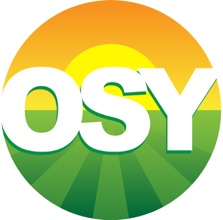 What Do You Need to Implement the Lesson You Designed?
On Hand: 
Books, magazines, articles
Websites and other online resources
Paper, pencils, pens, markers, crayons, scissors
Copies of all handouts

Need to Requisition/Purchase Ahead of Time
Projector
Hot spot
Computers 
Lesson specific needs (games, cards, marbles, beakers, etc.)
White boards, dry erase markers, erasers
www.osymigrant.org
72
[Speaker Notes: Shameless plug GOSOSY– life skill lessons, etc.]
Closing: OSY InstructionalAction Plan
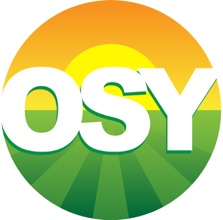 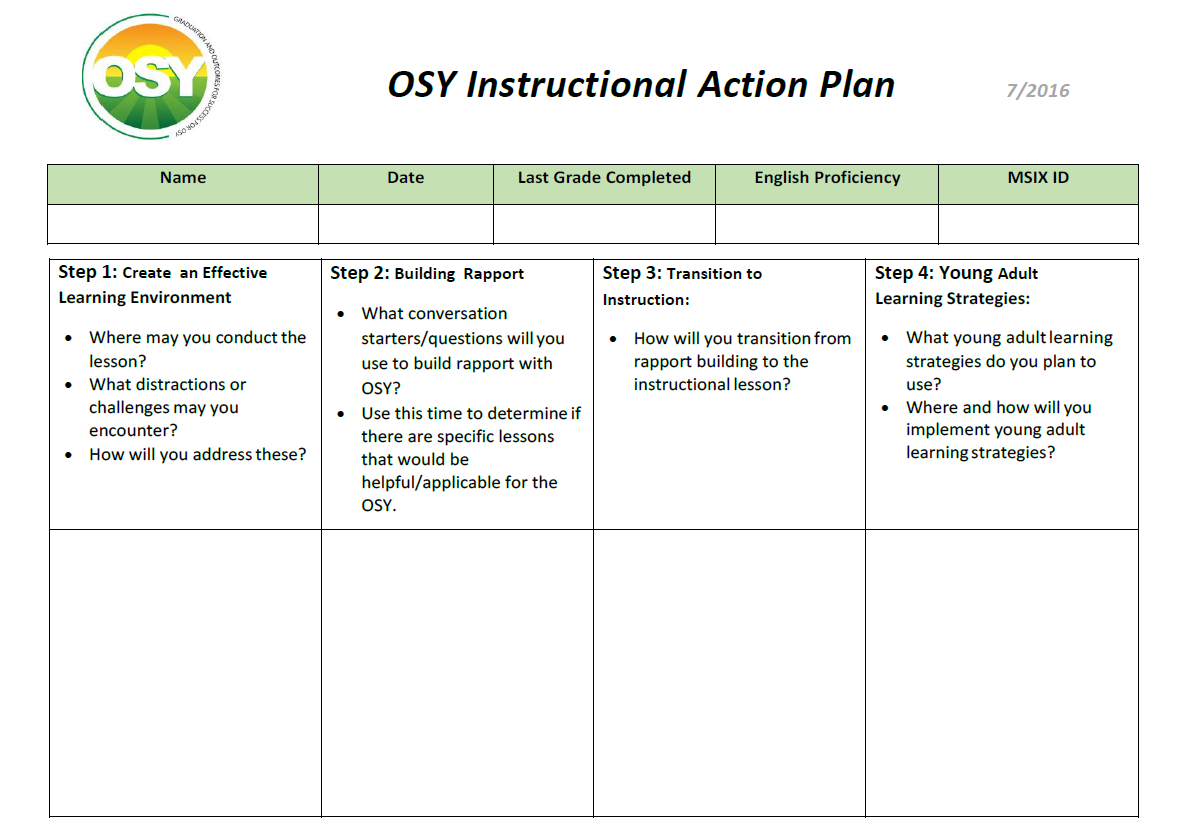 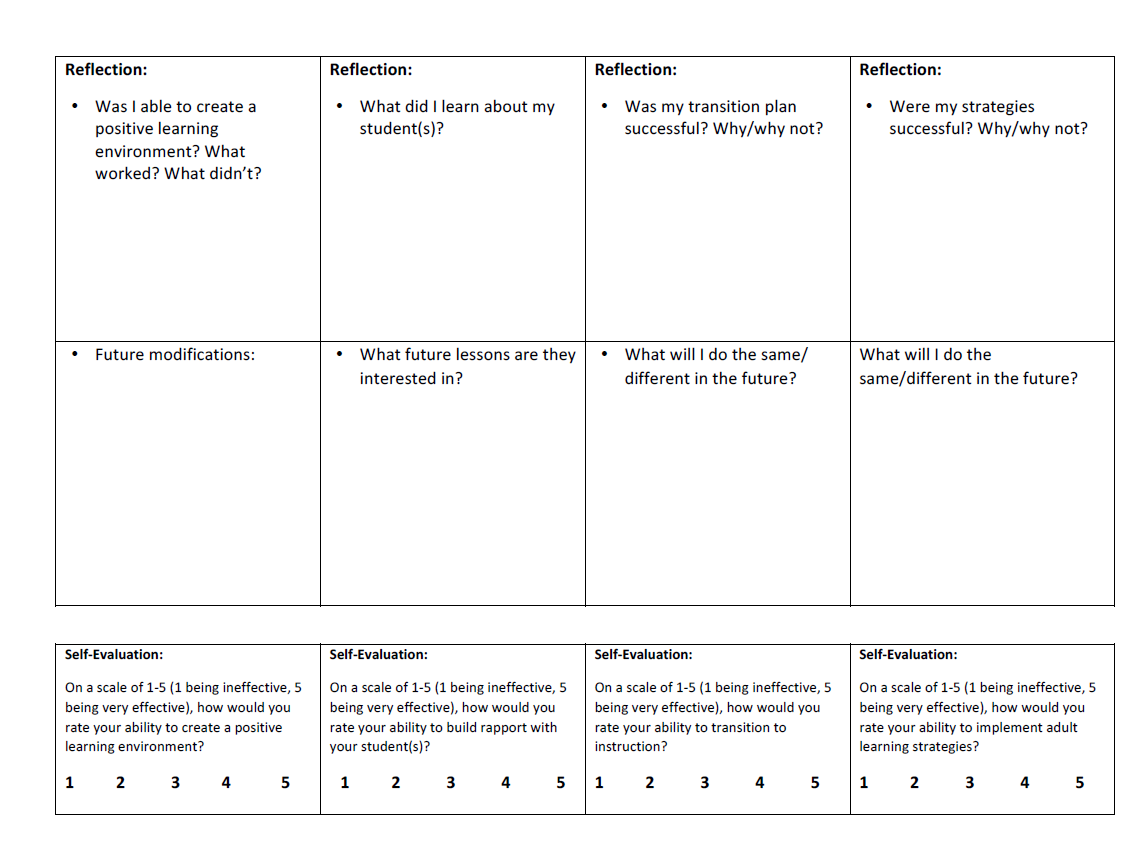 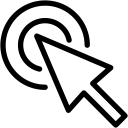 For more information, see Sample OSY Action Plan
www.osymigrant.org
73
[Speaker Notes: Now that you’ve completed the action plan…select a student with whom you’ve been working and develop an action plan.]
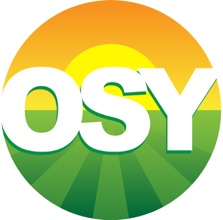 Success in Action
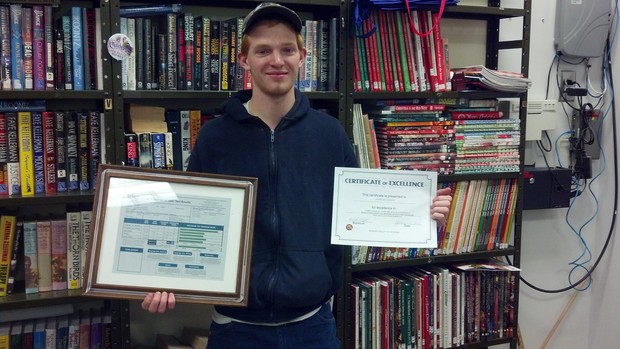 “Every new lesson offers another step to success”
- Terry Mark
www.osymigrant.org
74
Participant Feedback
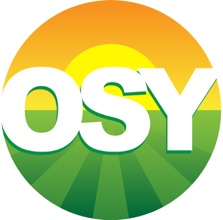 Fill out the Survey Monkey: 
How will you be using this with your youth?
Will it be helpful?
What would you include?
www.osymigrant.org
75
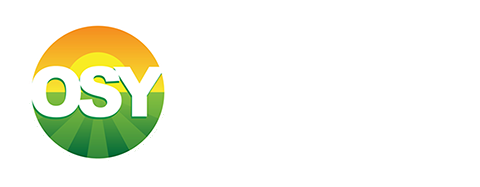 Work Group Assignments:Material and Curriculum
Review and revise LIA current lesson
Outline LIA lessons for this year 
Set up pilot for LIA/parameters and possible states
Review pilot comments from Life Skills lessons/next steps
Discuss need for post secondary/career awareness piece
Review of final MH lesson 
Review comments on lessons
Work with ALRC to determine lessons to use
Disseminate the MH lessons 
NASDME presentation
ADM/format change
www.osymigrant.org
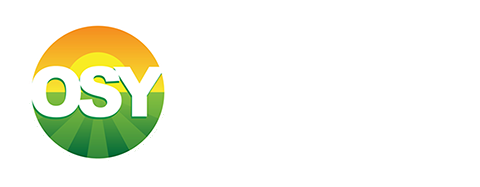 FII Links
1.1 g 	Pilot a beginning ESL series of lessons for OSY
1.1.h	Conduct post-secondary and career awareness activities
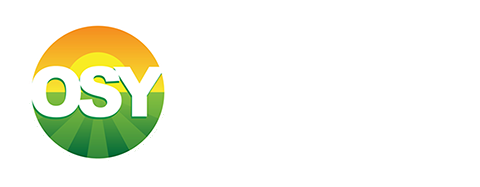 Work Group Assignments: Professional Development
Review comments from TST members to finalize Module 1
Plan how we want to disseminate the PD module
Begin development of Module 2
Outline tasks and make assignments
www.osymigrant.org
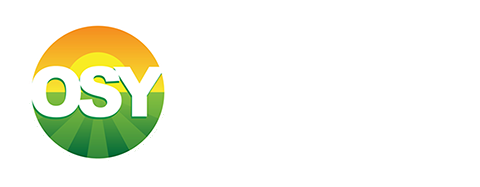 FII Links
2.1 b	Provide TA on designing services to OSY through TST work groups
2.1 c	Convene the TST for instructional staff PD material development
2.1 d	Continue creation of materials for certified and non-certified staff
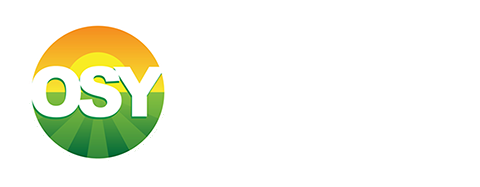 Work Group Assignment: ID&R
Finalize OSY ID&R materials and discuss dissemination strategy
Review professional development video
Discuss how to continue partnering with IRRC for training (OSY in the field training)
Discuss Dissemination Event 
Assign tasks and deadlines
www.osymigrant.org
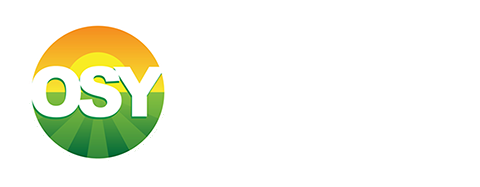 FII Links
2.3 a	Update OSY recruiter skills competency materials
2.3 b	Collaborate/conduct OSY in-the-field recruiter trainer (with IRRC)
2.3 c	Administer OSY recruiter skills competency tools (with IRRC)
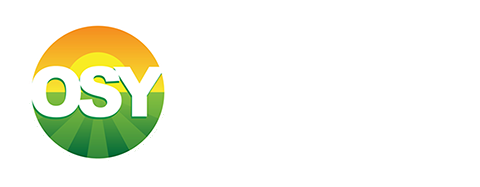 Work Group Assignment: OSY Learning Plan
Finalize OSY Learning Plan (OLP)
Plan for integrating OLP with Goal Setting group
Plan training and develop any necessary materials
Discuss how materials will be shared at SST meeting
www.osymigrant.org
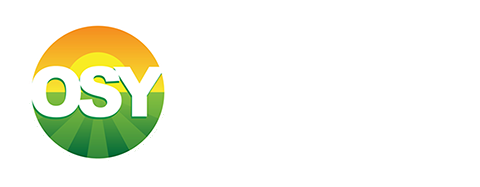 FII Links
1.1e	Review results from Learning Plan templates
1.2 a 	Update the OSY Learning Plan template
1.2b	Work with OSY to complete the Learning Plan
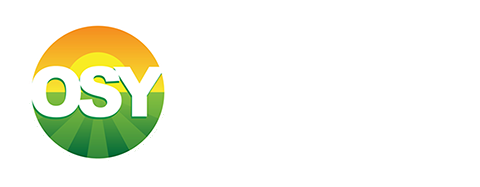 Work Group Assignment: Goal Setting
Develop pacing guide
Finalize training materials and manual
Plan for work with OSY Learning Plan group
Review mastery activity
Discuss and review Voice Thread
www.osymigrant.org
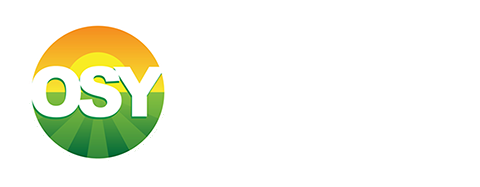 FII Links
1.3a	Convene work groups to plan GSW
1.3 b	Arrange logistics
1.3 c	Train facilitators for GSW
1.3 d	Design a mastery activity
1.3 e	Conduct GSWs
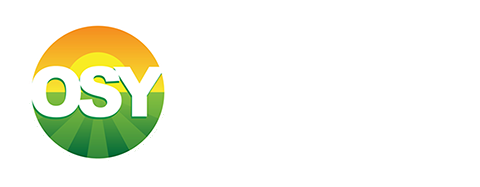 OSY Literature Review
Review relevant research and determine what to include in lit review
Discuss the format of lit review
Create dissemination plan of the review and materials
Discuss any possible tie-in with mental health lessons
www.osymigrant.org
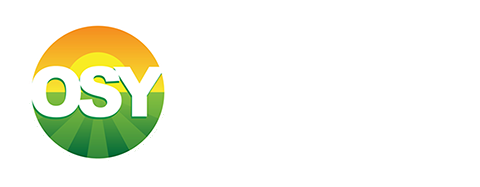 www.osymigrant.org
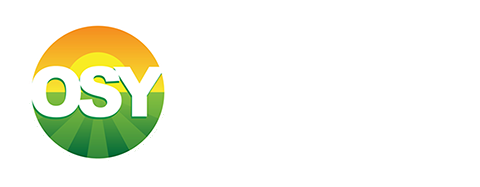 Agenda- February 9
Individual State OSY data review
Interwork group Assignments and conference calls
Networking and discussion
SST Reporting Assignments
Work group report outs 
Dissemination Event planning and organization
Meeting dates finalized
www.osymigrant.org
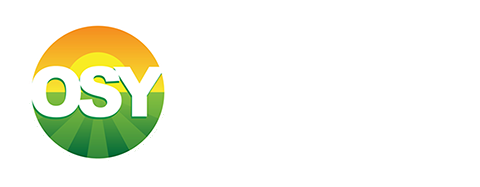 State OSY Data
www.osymigrant.org
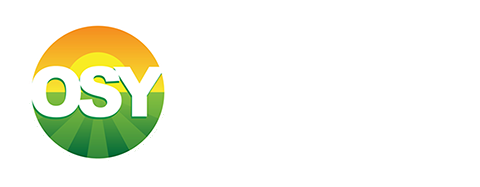 Interwork Group Networking
PD and Curriculum

Goal Setting and OSY Learning Plan
www.osymigrant.org
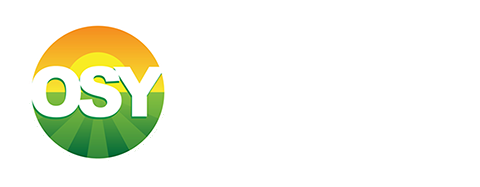 TST Networking Discussion
www.osymigrant.org
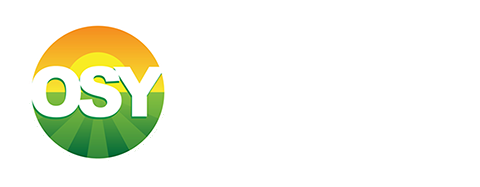 Dissemination Event Updates
FL, IL, KS, KY, MA, NE, NH, NJ, NC, TN
Meeting with IRRC and PI
Working on registration process
Fee
www.osymigrant.org
Future Meeting Dates
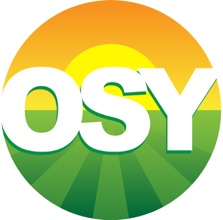 Future Meetings: 
Spring meeting: April 5-6, 2017, Chicago, IL


Team Lead Conference Calls: scheduled prior to next meeting
www.osymigrant.org